Министерство образования РМПортфолио Абросовой Ольги Владимировнывоспитателя МДОУ «Детский сад №125 комбинированного вида»г. о. Саранск
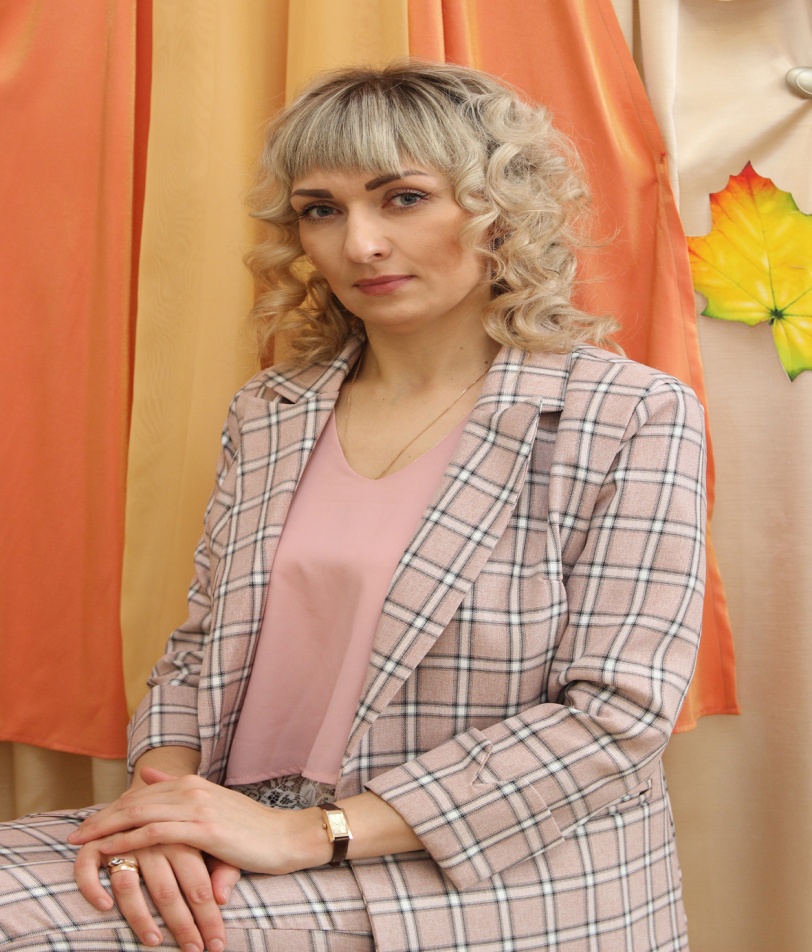 Дата рождения: 15.03.1985 г.
Профессиональное образование: организатор-методист дошкольного образования и педагог психолог, МГПИ
 им. М. Е. Евсевьева, 
№ диплома:ВСГ0606893
Дата выдачи: 21 июня 2007 г.
Стаж педагогической работы:13 лет
Общий трудовой стаж: 13лет
Квалификационная категория :первая
Дата последней аттестации:20.02.2018 г.
Занимаемая должность: воспитатель
Представление педагогического опыта на сайте
«МДОУ «Детский сад № 125 комбинированного вида»
https://ds125sar.schoolrm.ru/sveden/employees/11272/249581/
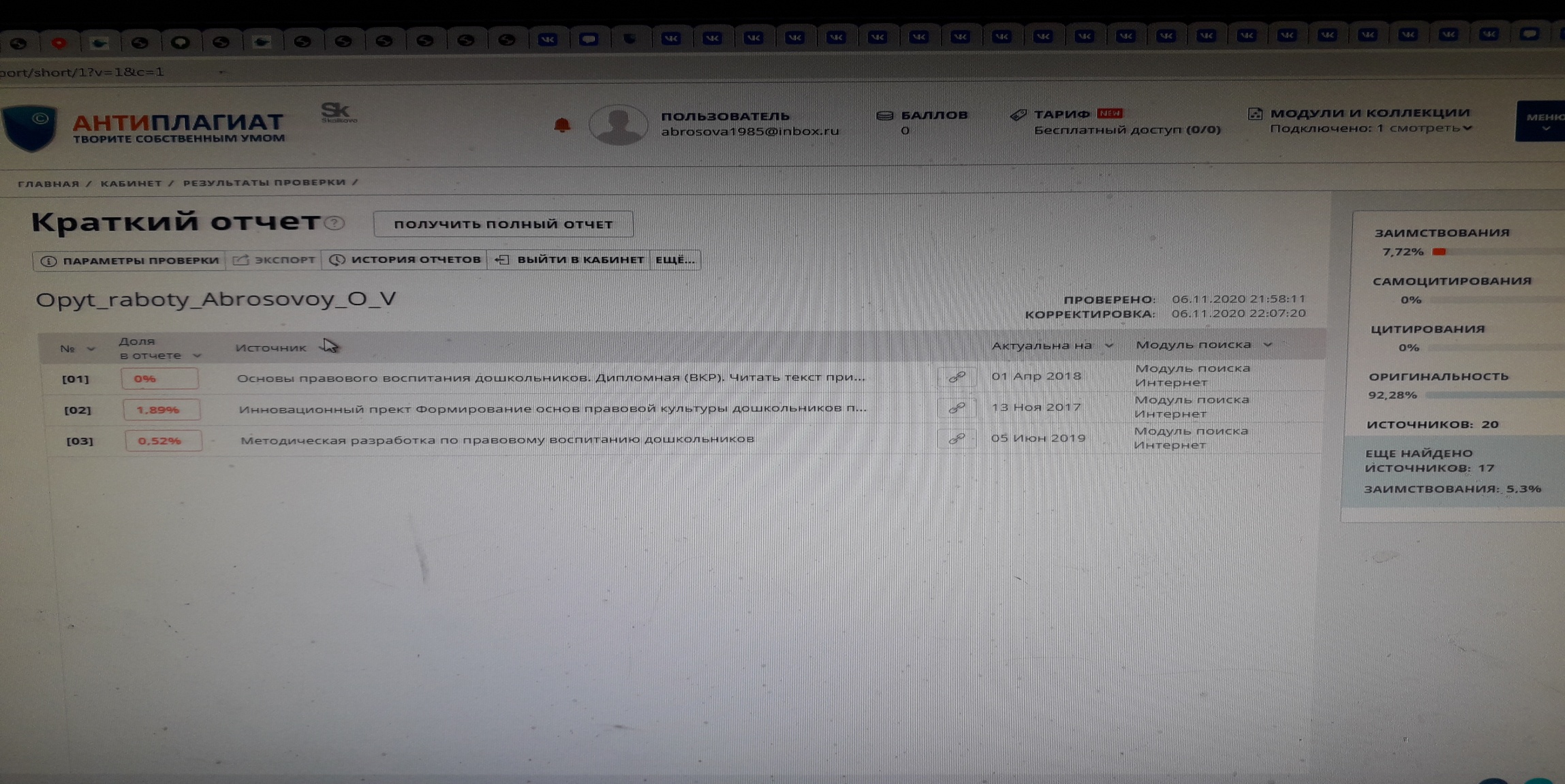 1. Участие в инновационной (экспериментальной) деятельности
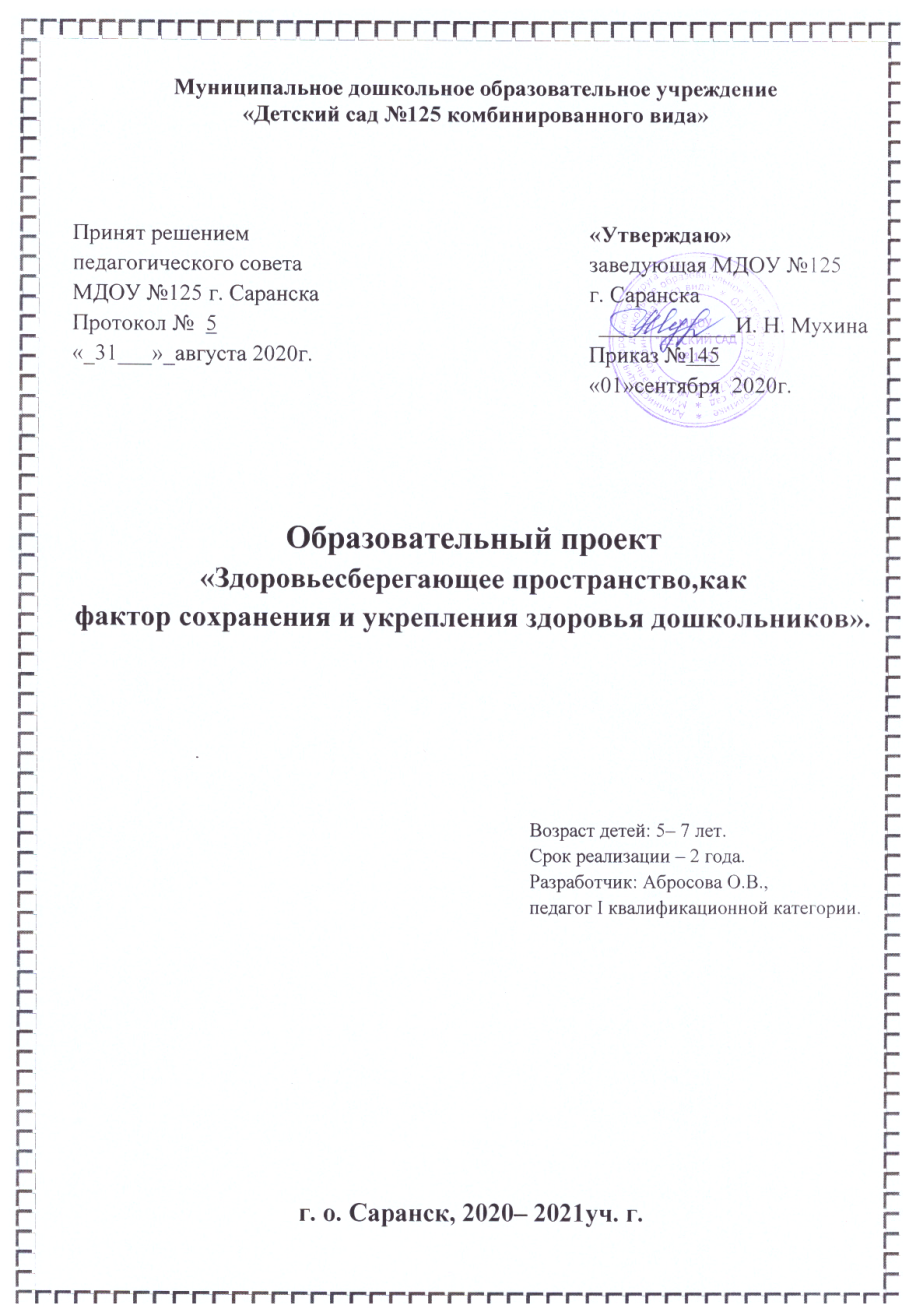 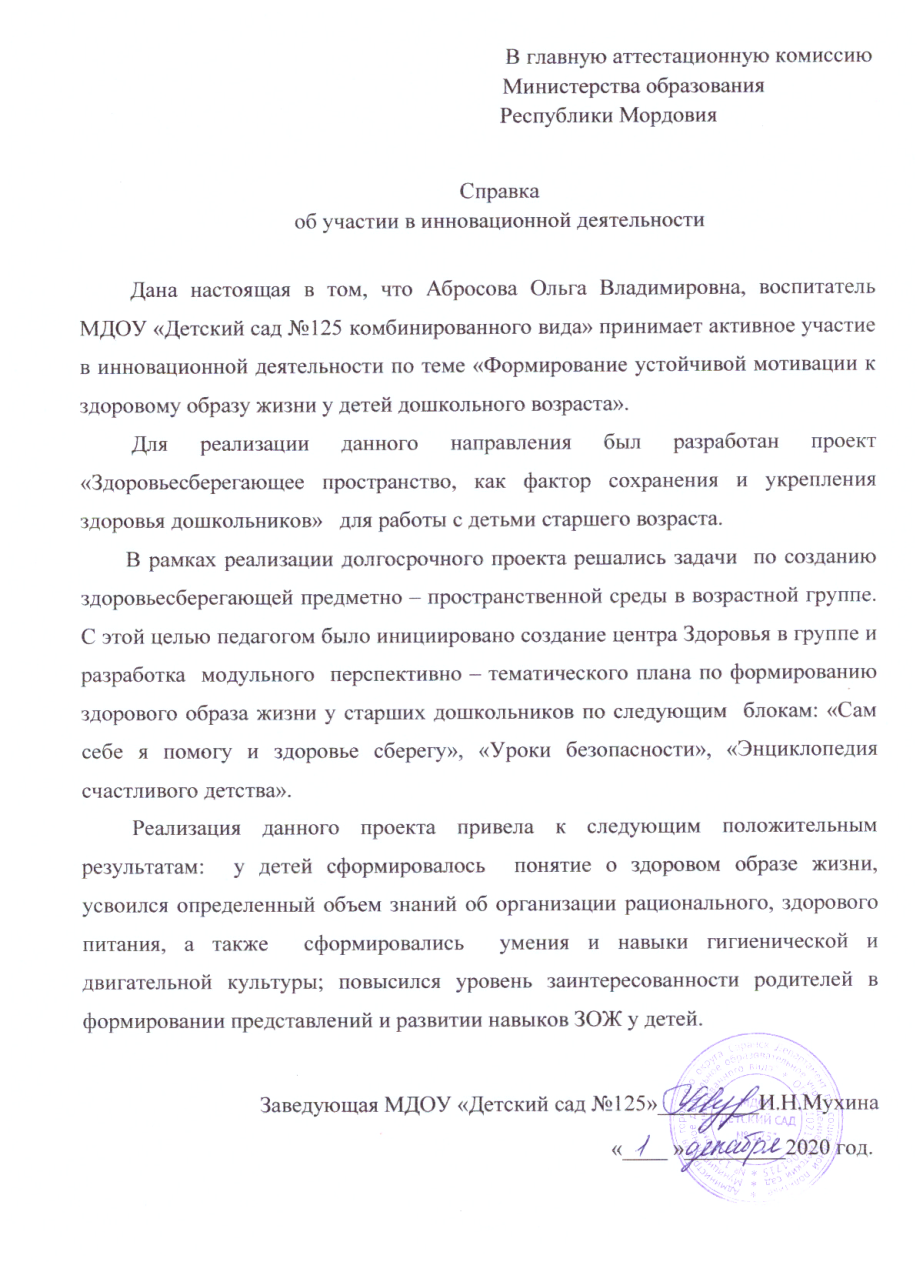 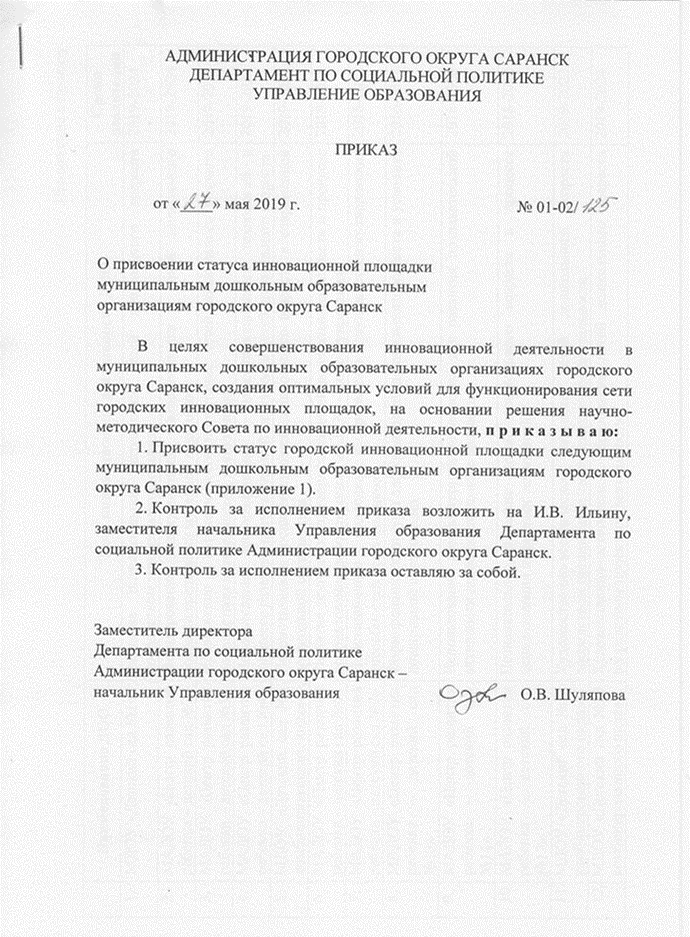 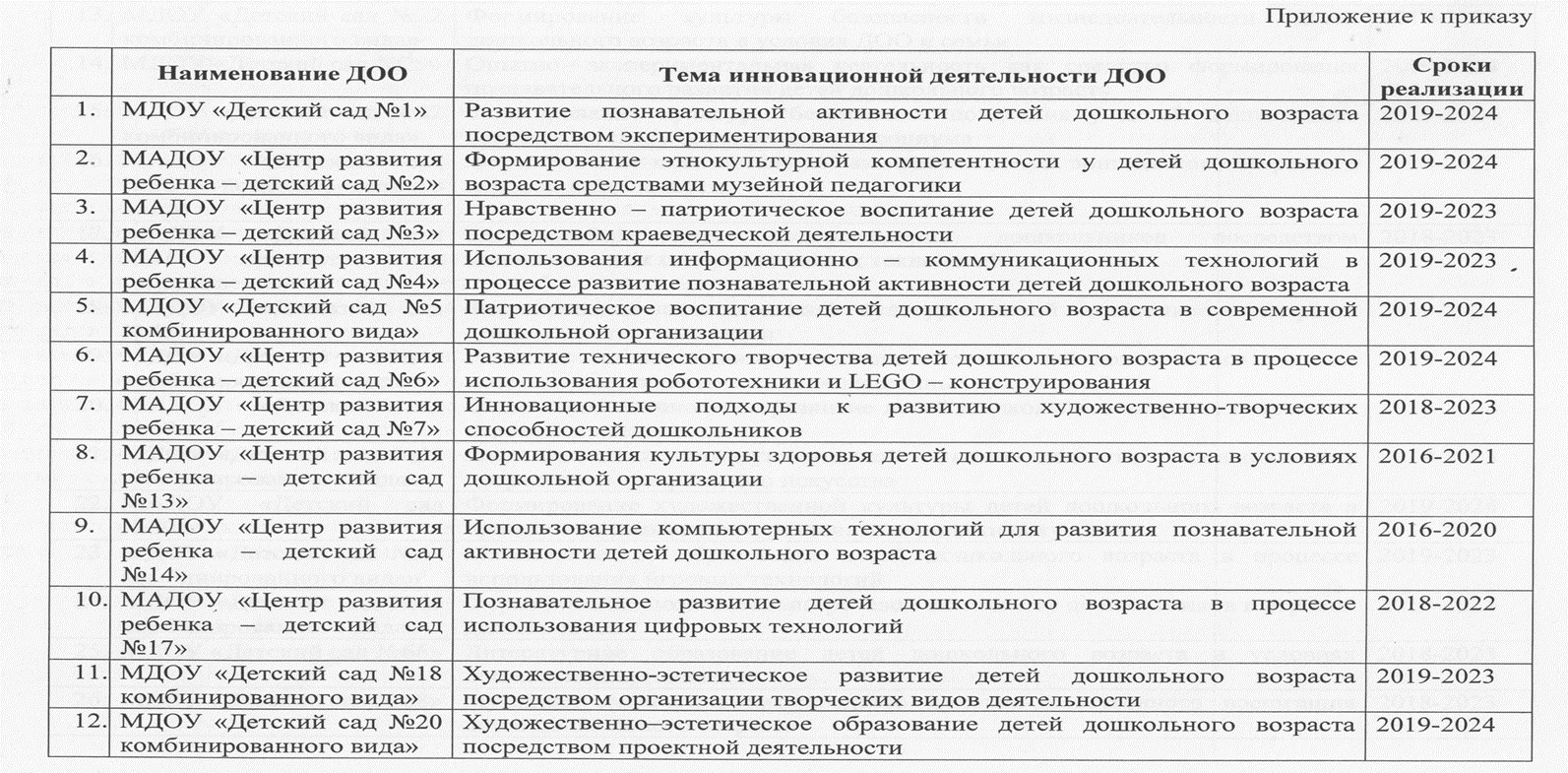 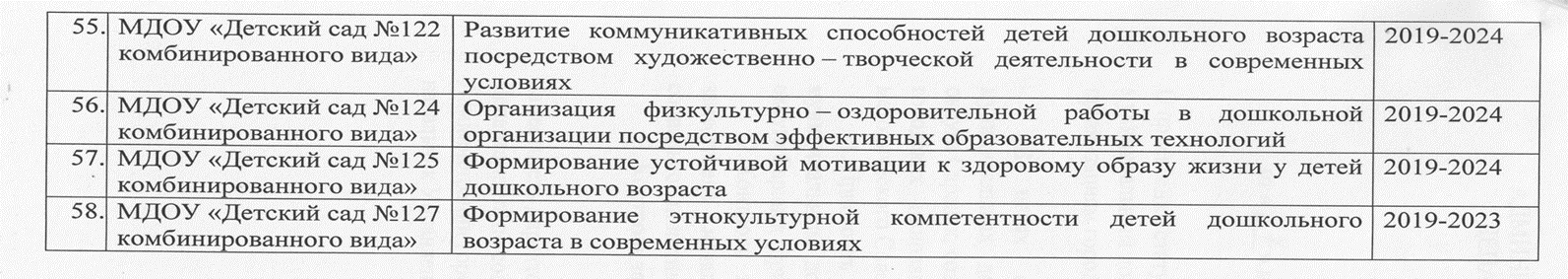 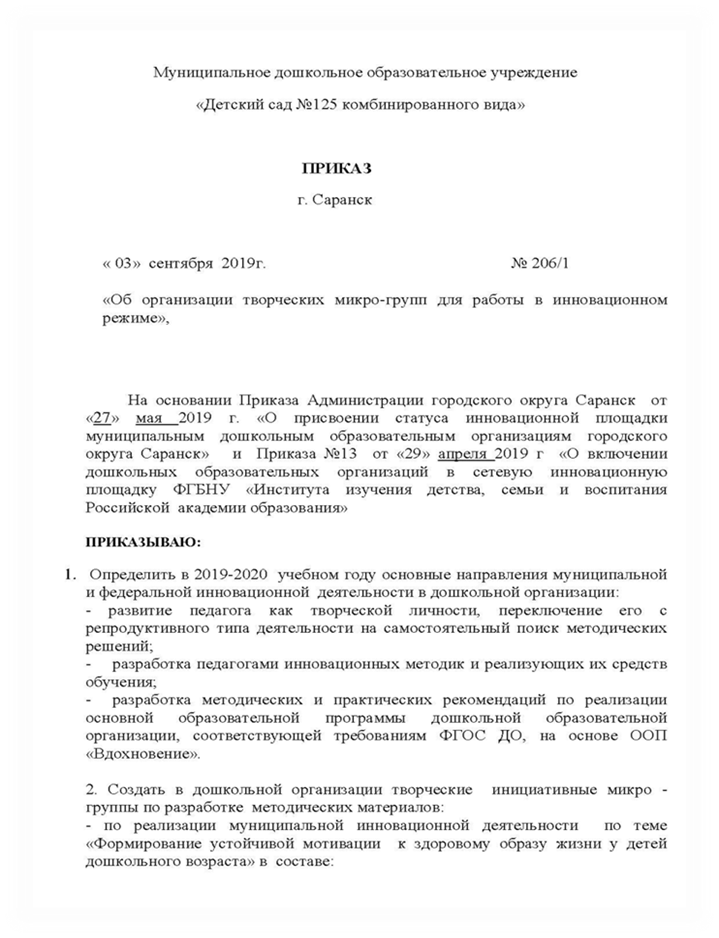 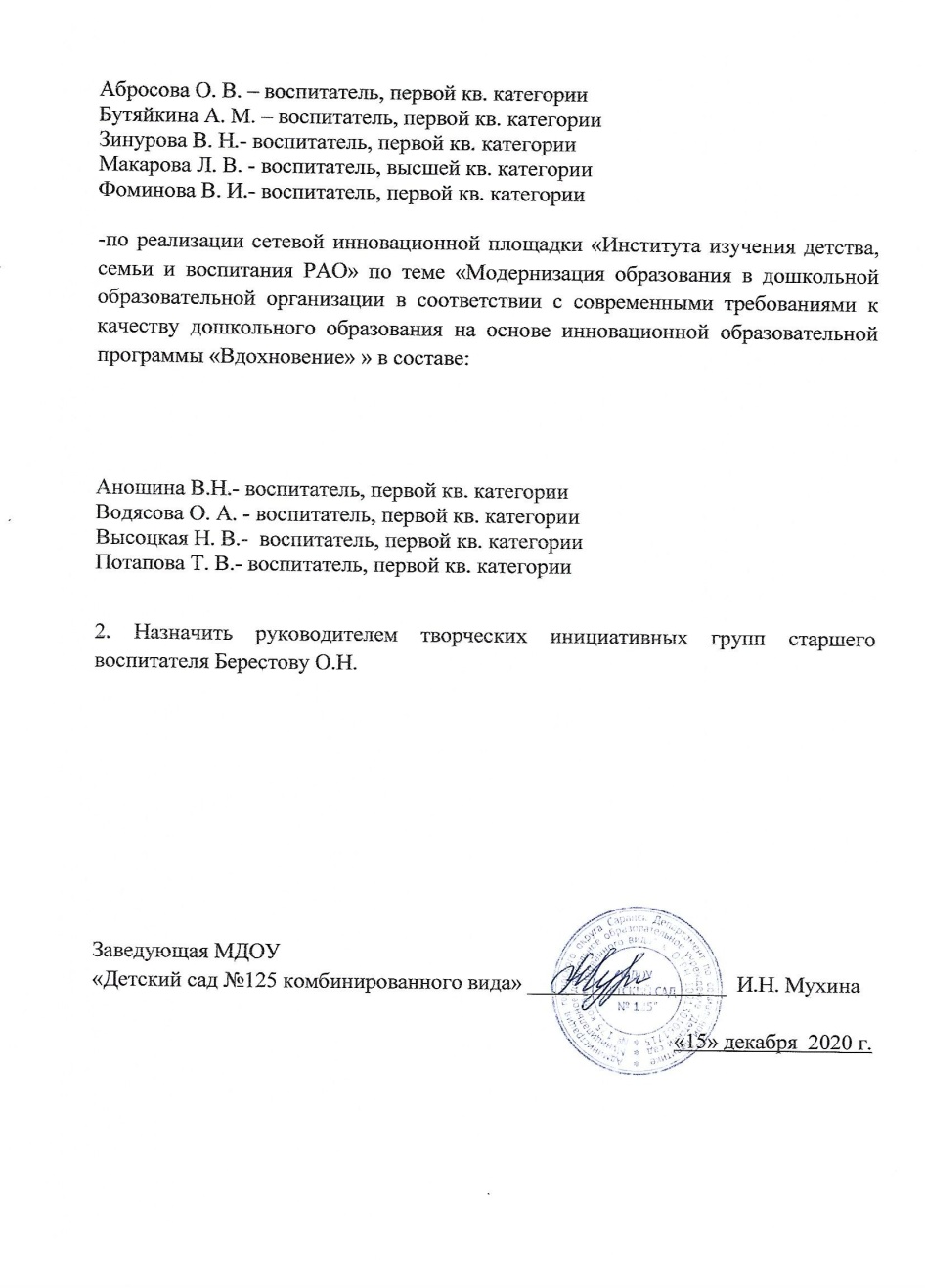 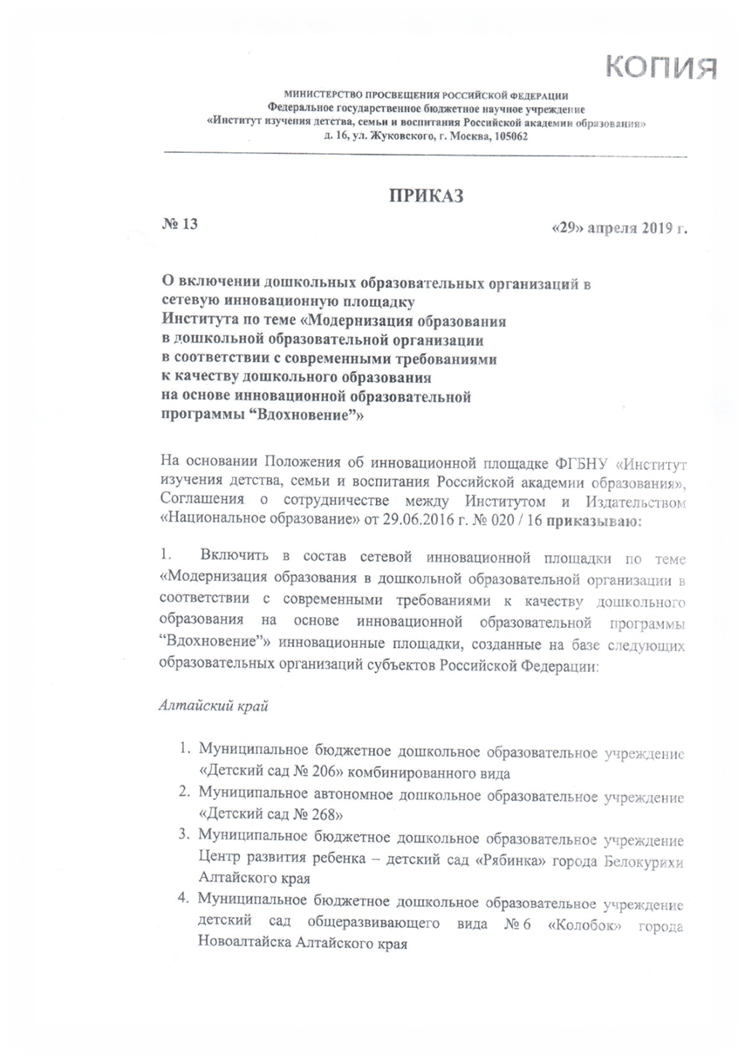 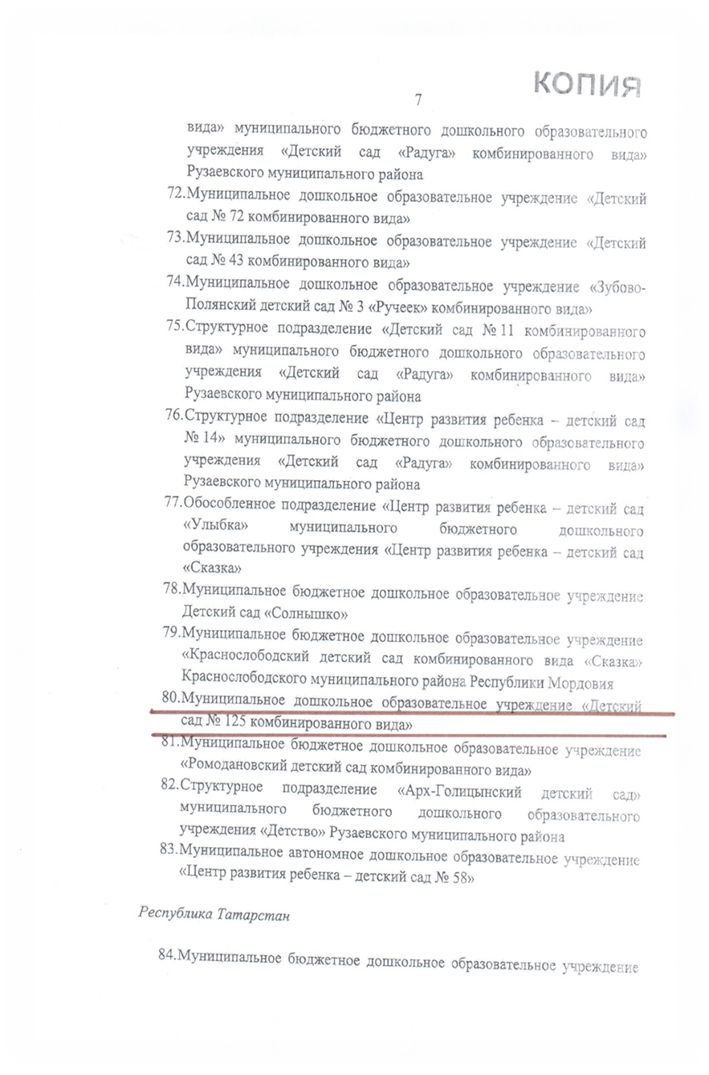 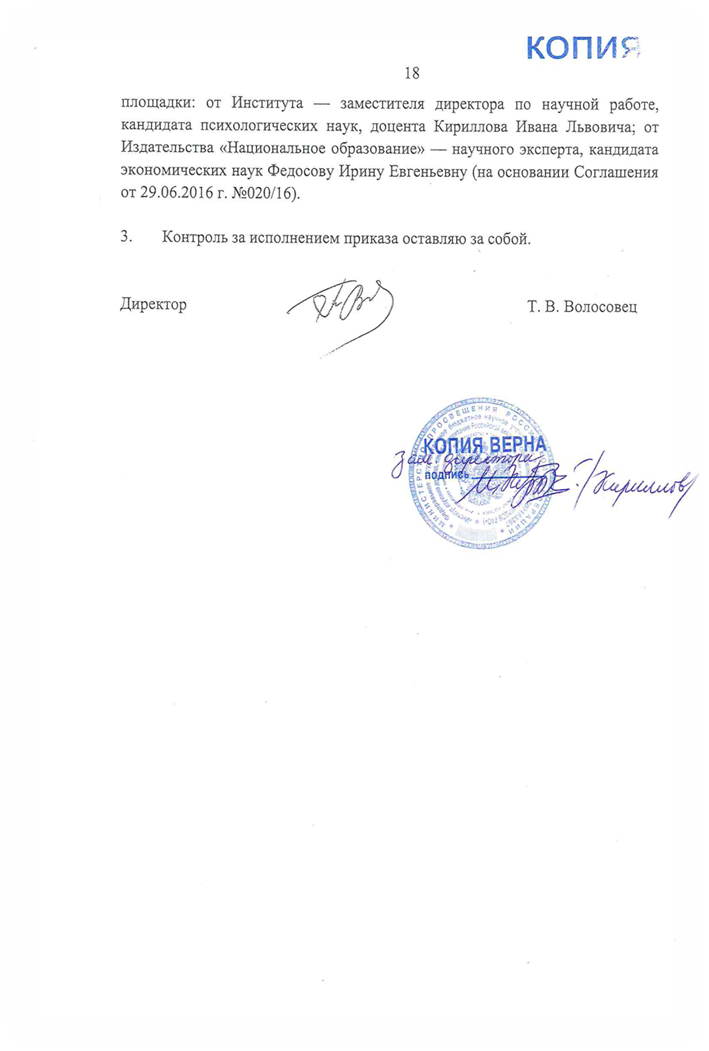 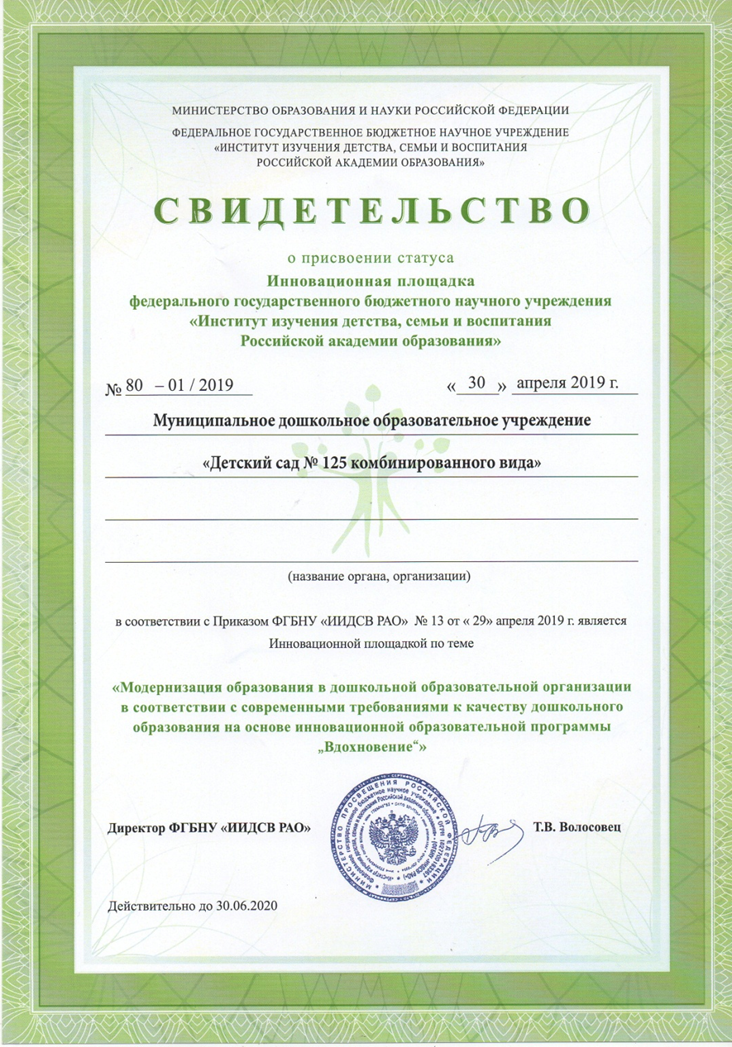 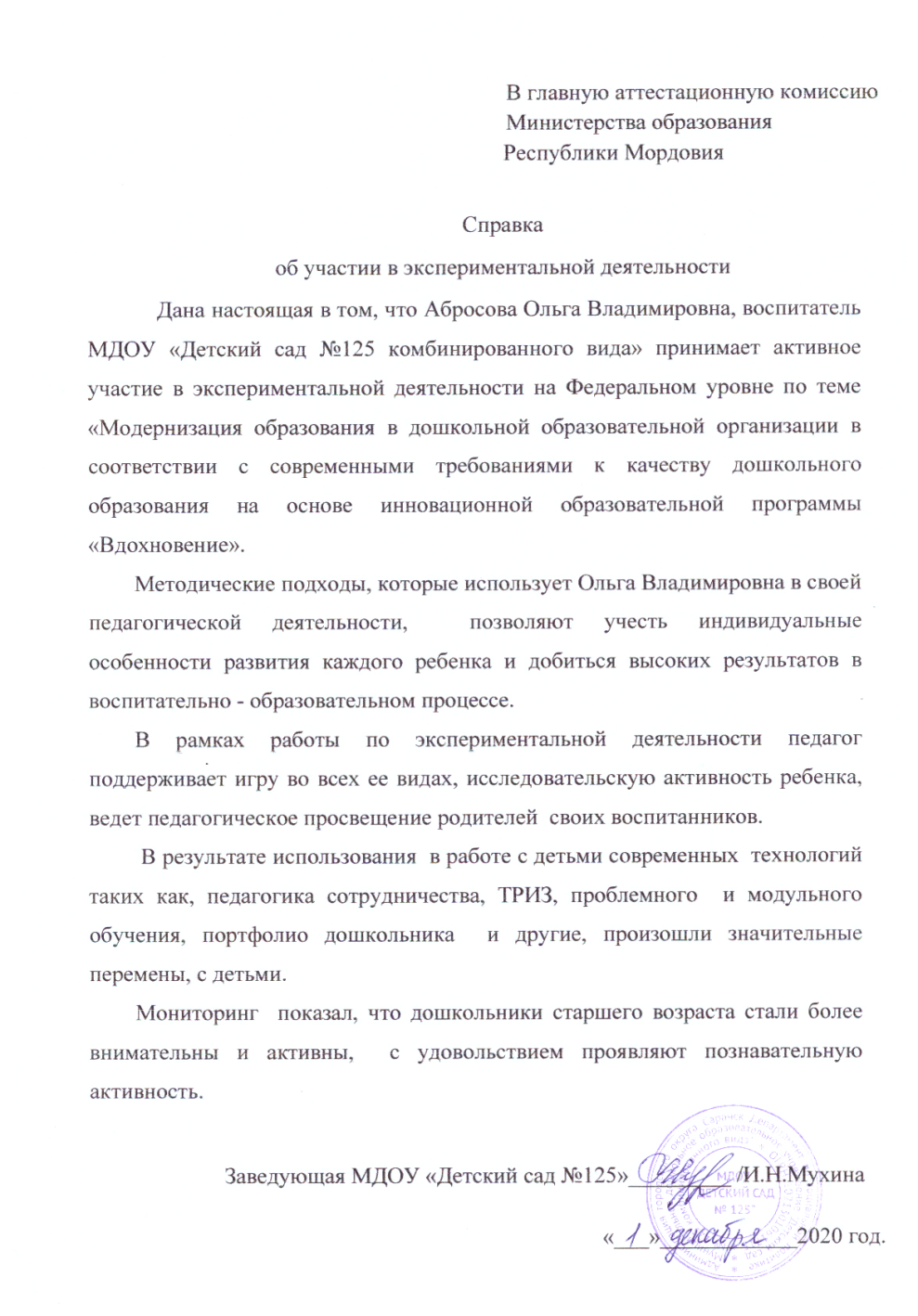 2. Наставничество
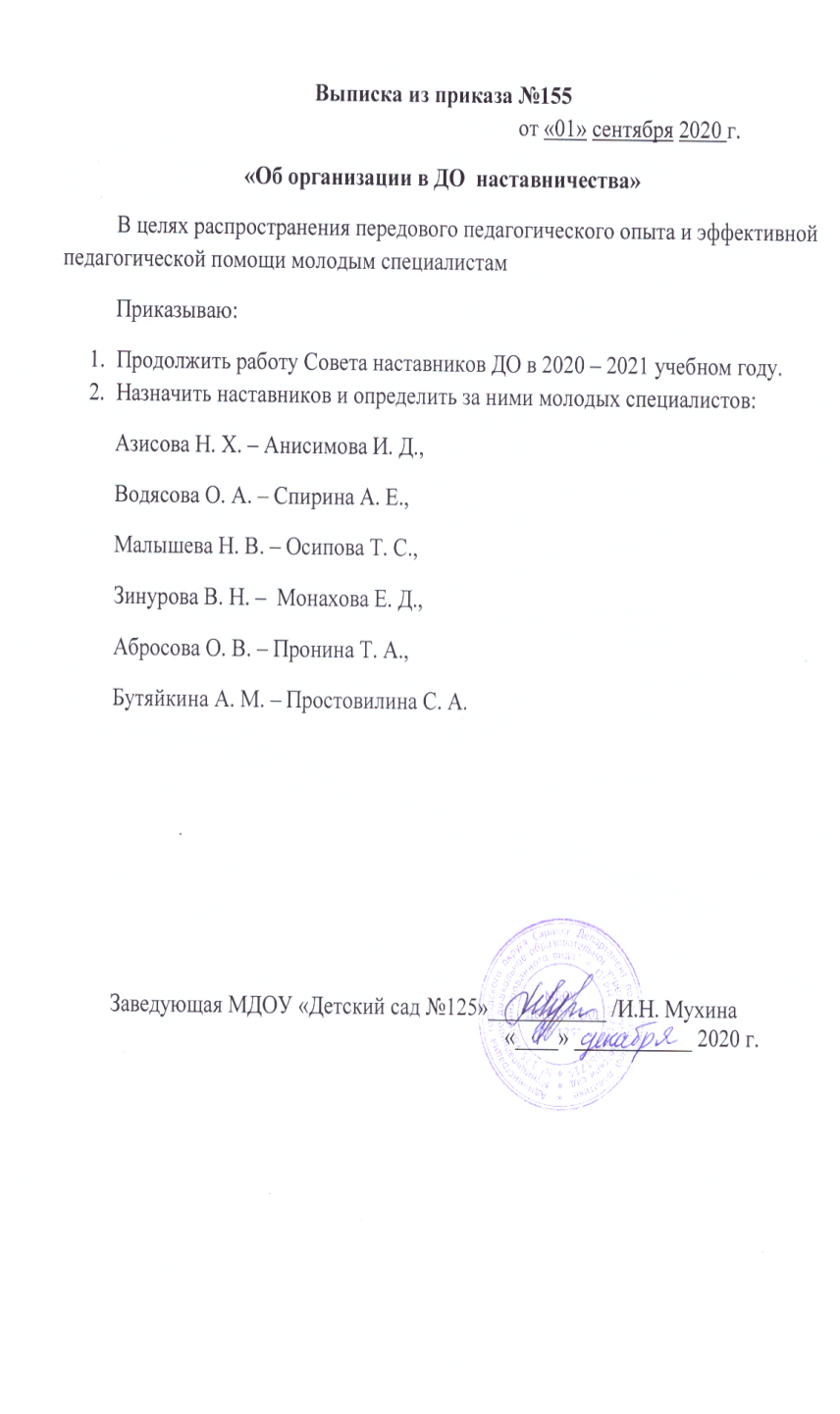 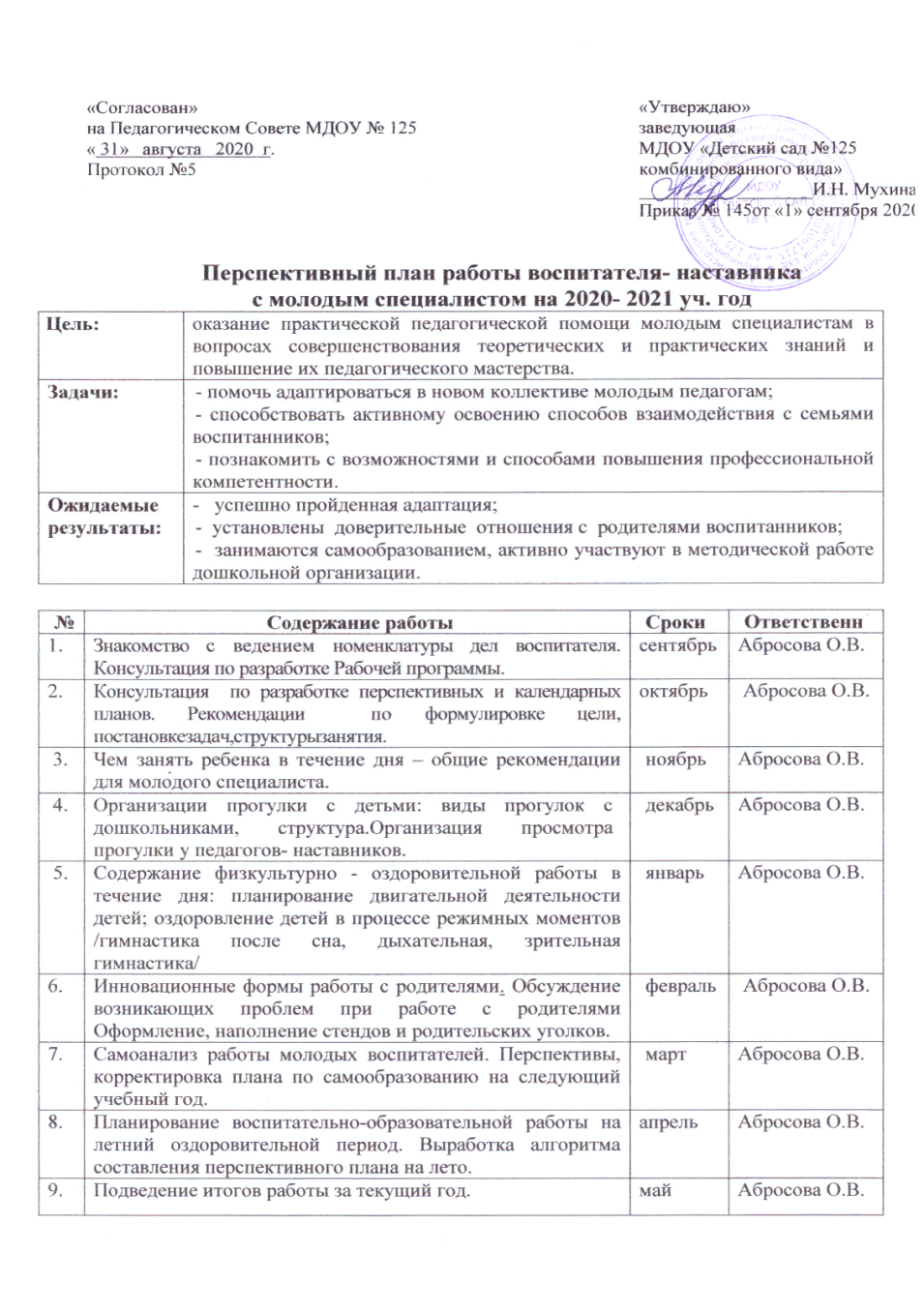 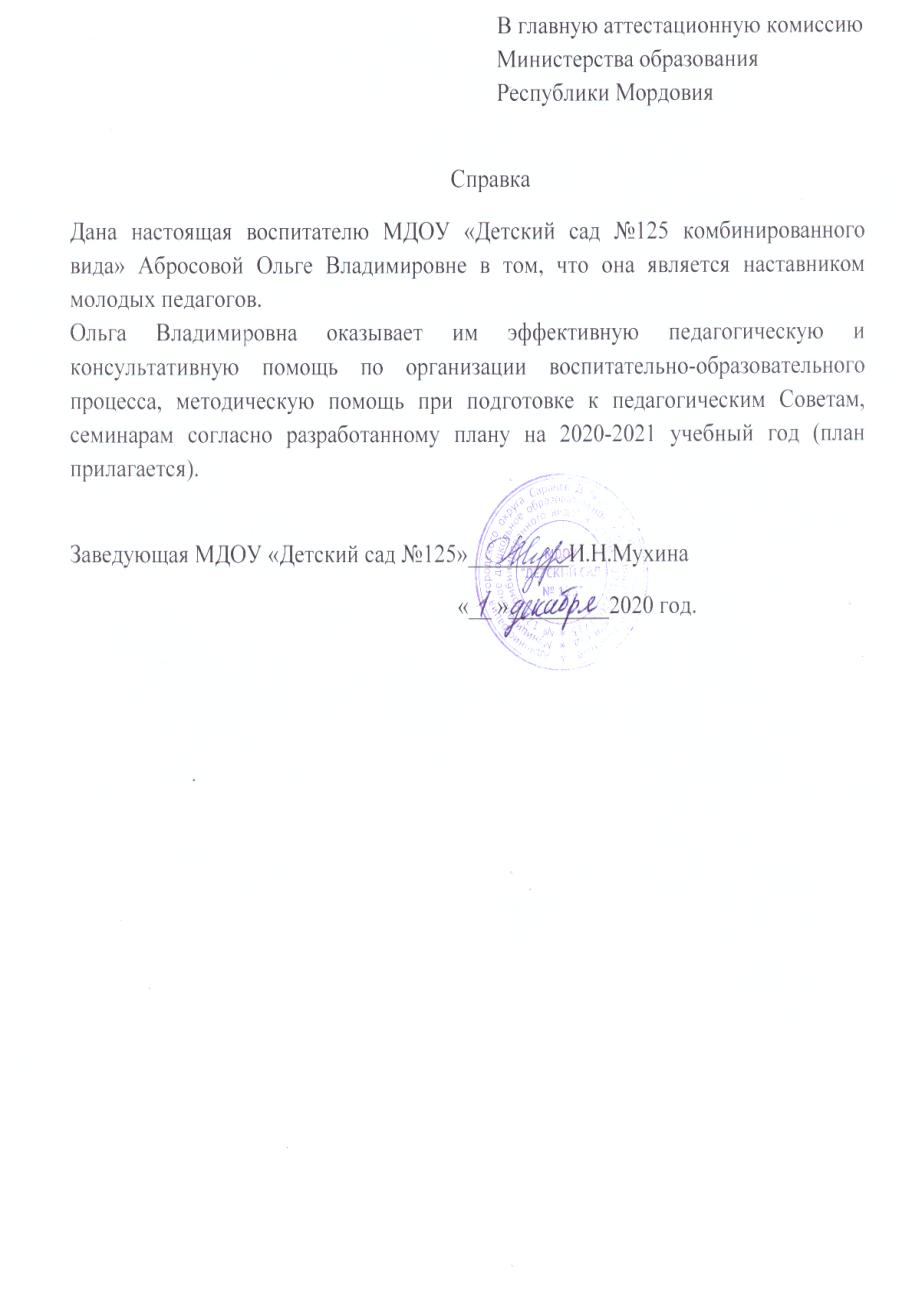 3. Наличие публикаций
Муниципальный уровень-3
 ( https://ds125sar.schoolrm.ru/parents/tips/?bitrix_include_areas=N )
Республиканский уровень-1
Российский – 1
http://akrosta.ru/profile/auth/
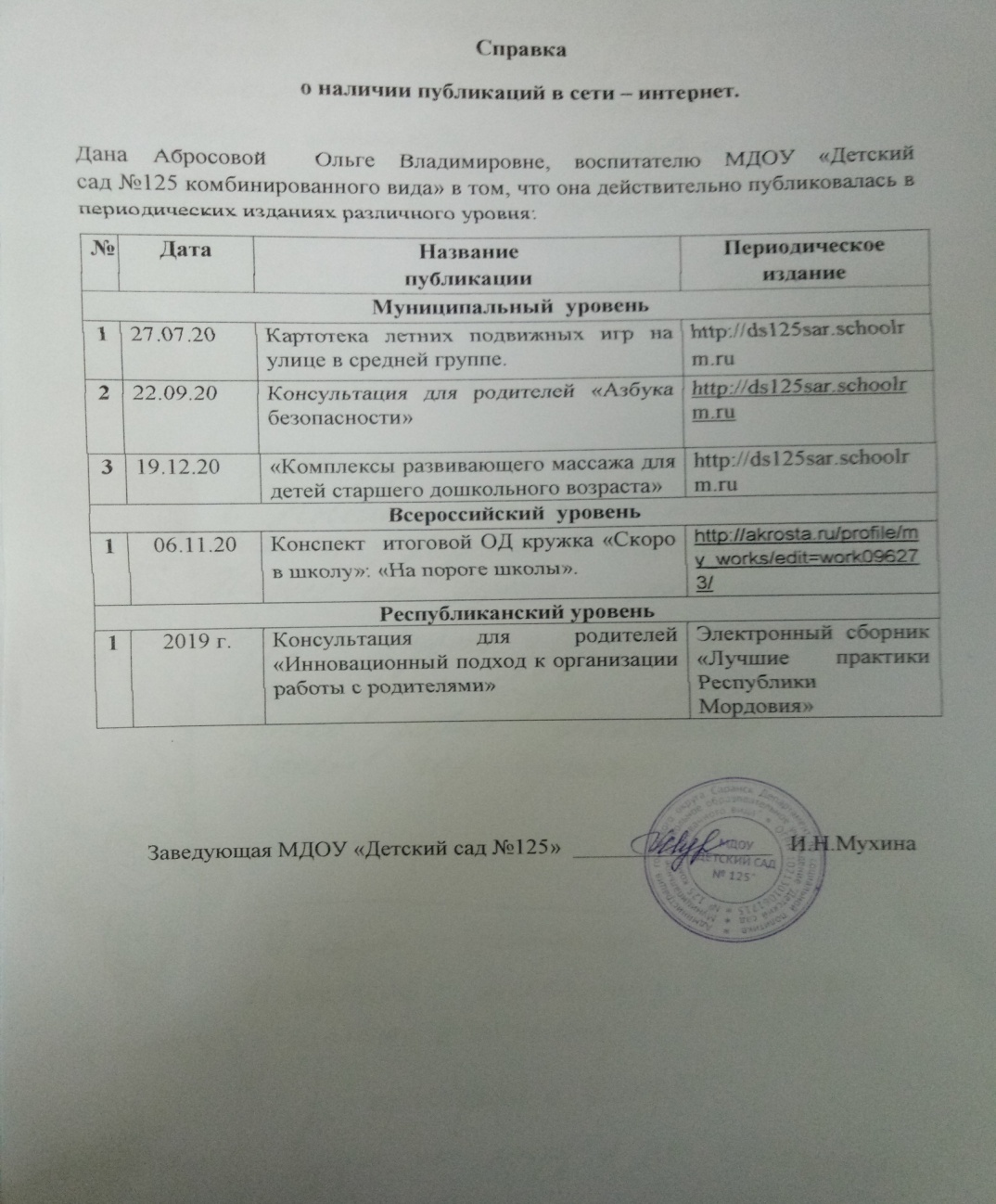 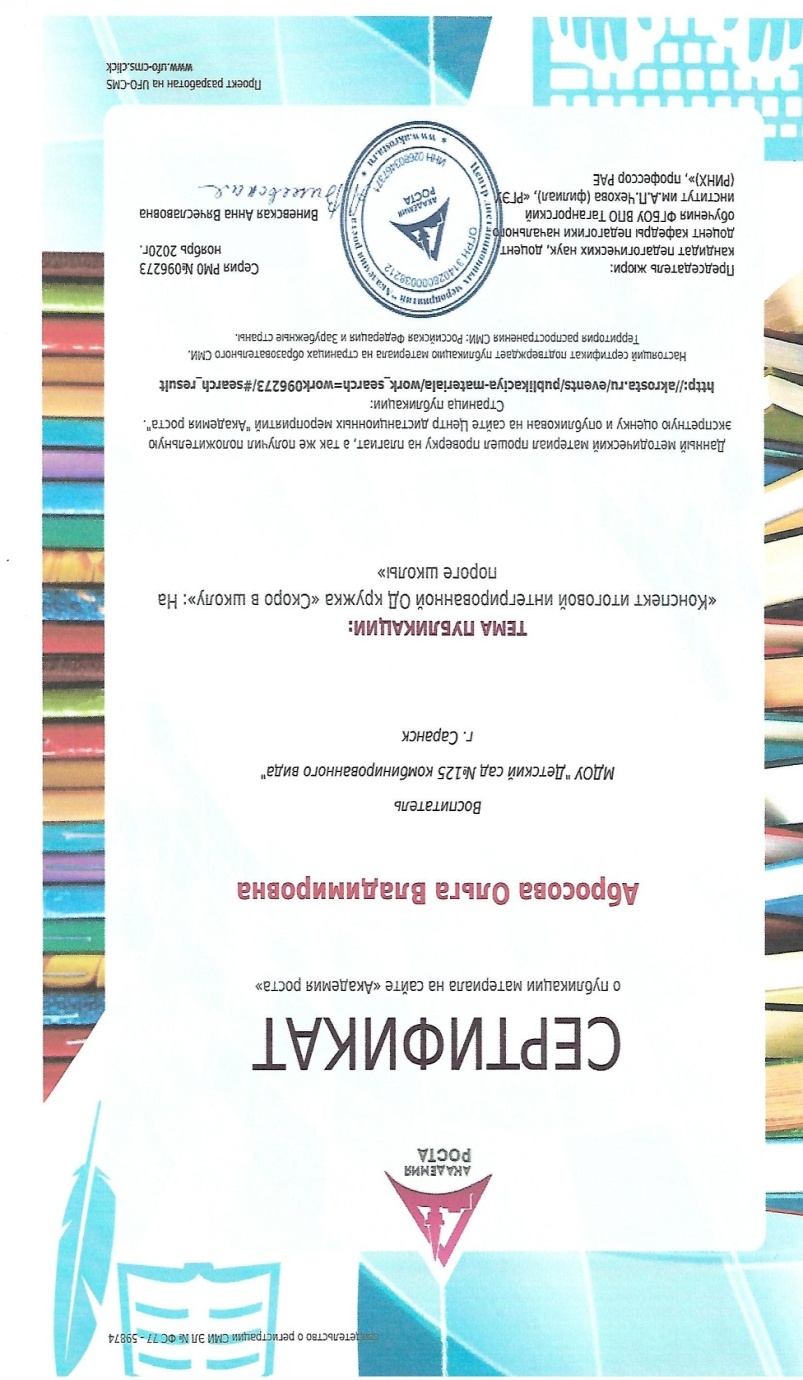 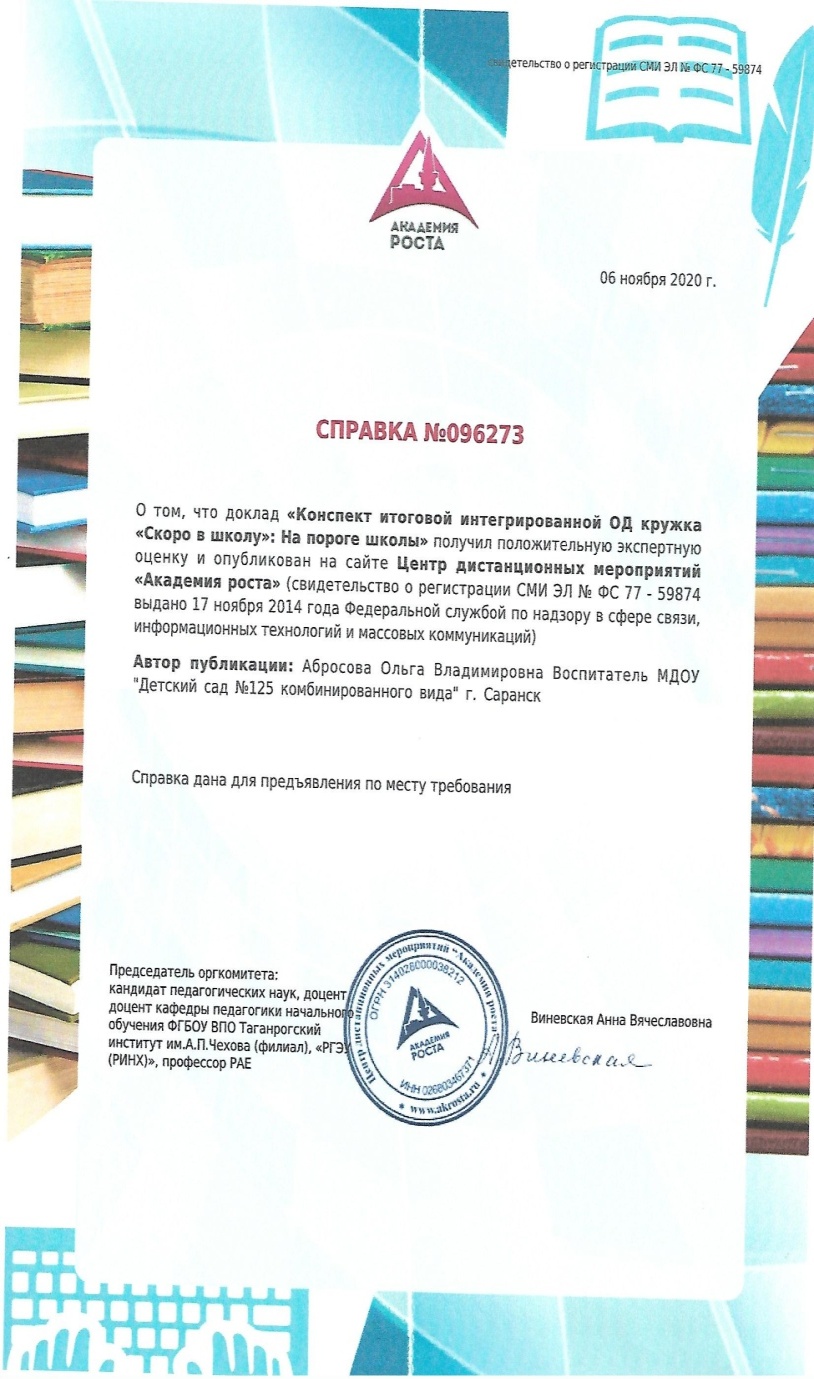 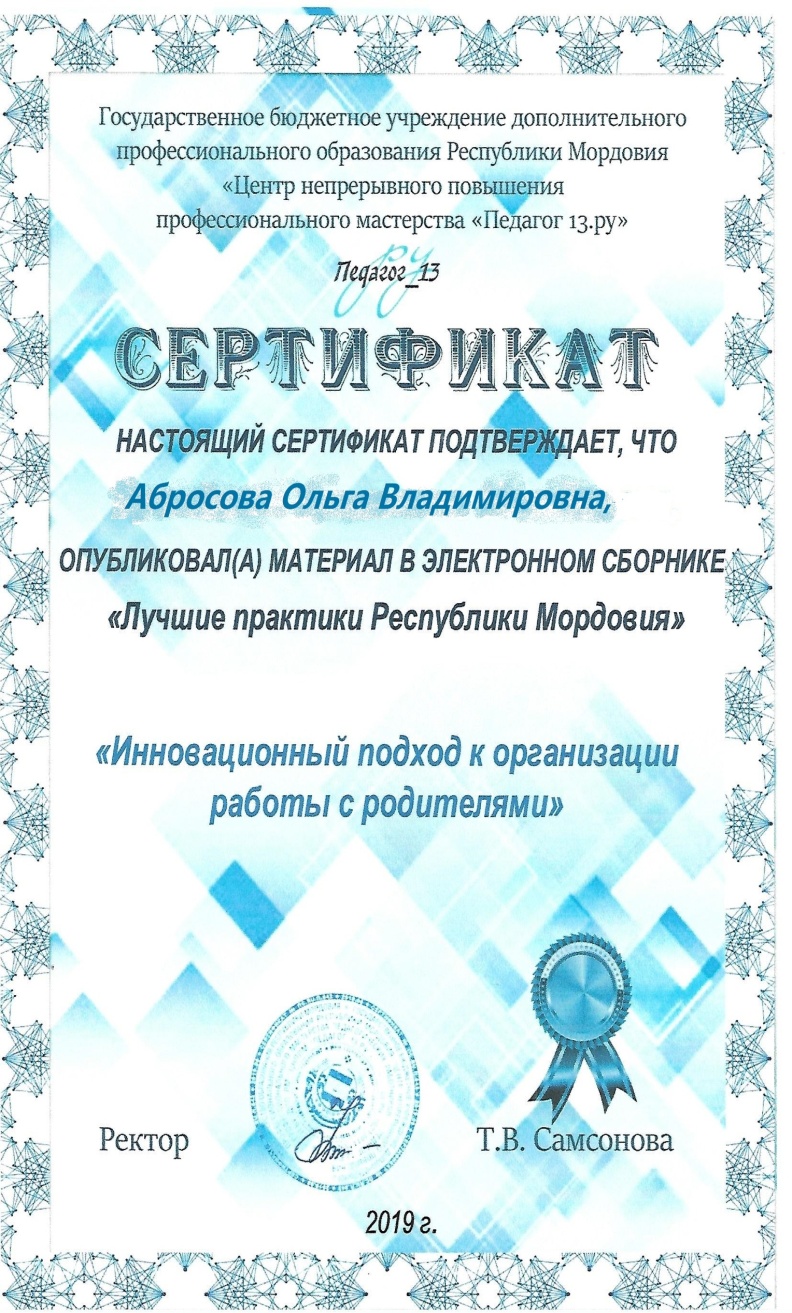 4. Результаты участия воспитанников
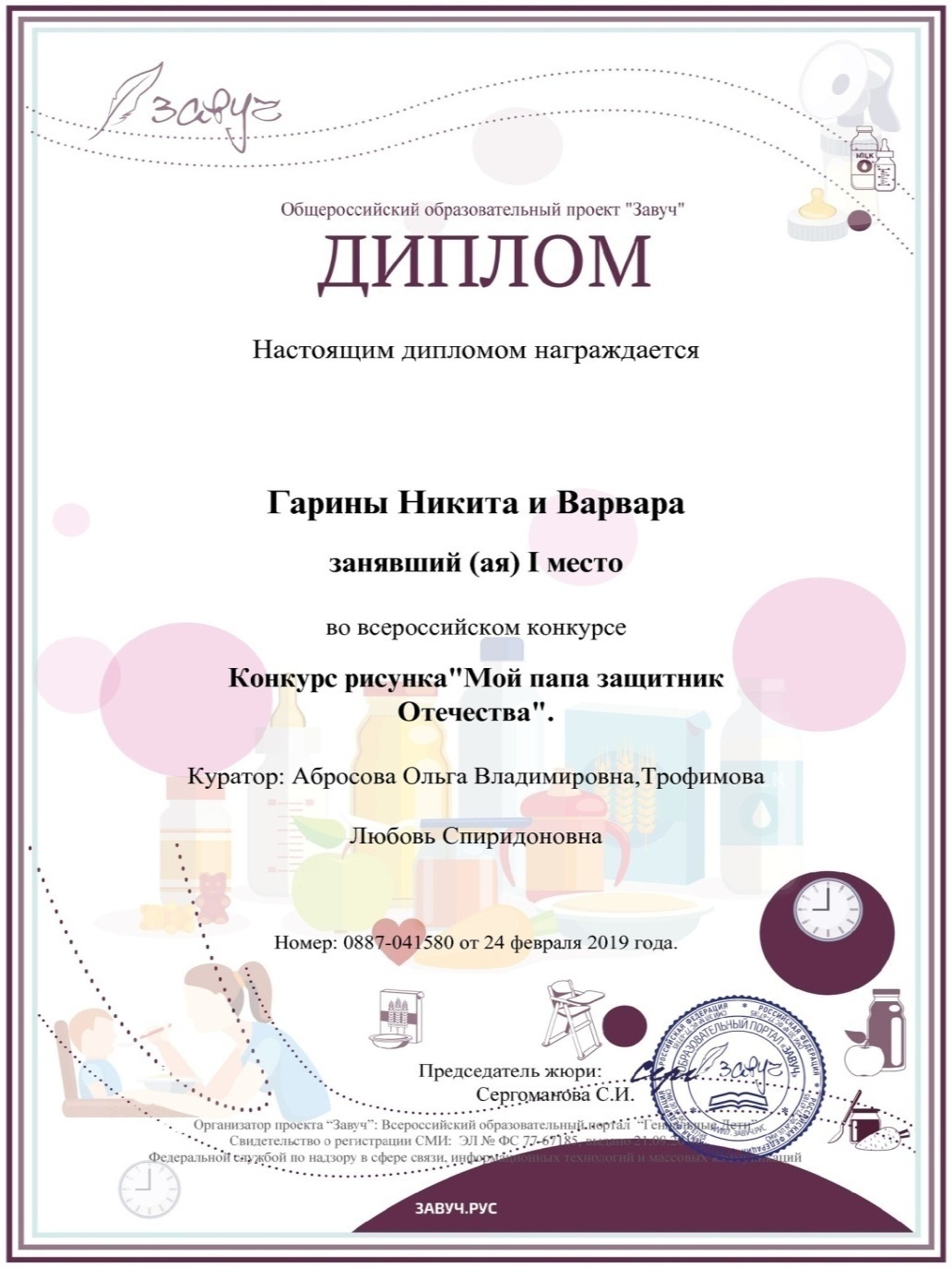 Интернет – конкурс - 2
Муниципальный  уровень - 4
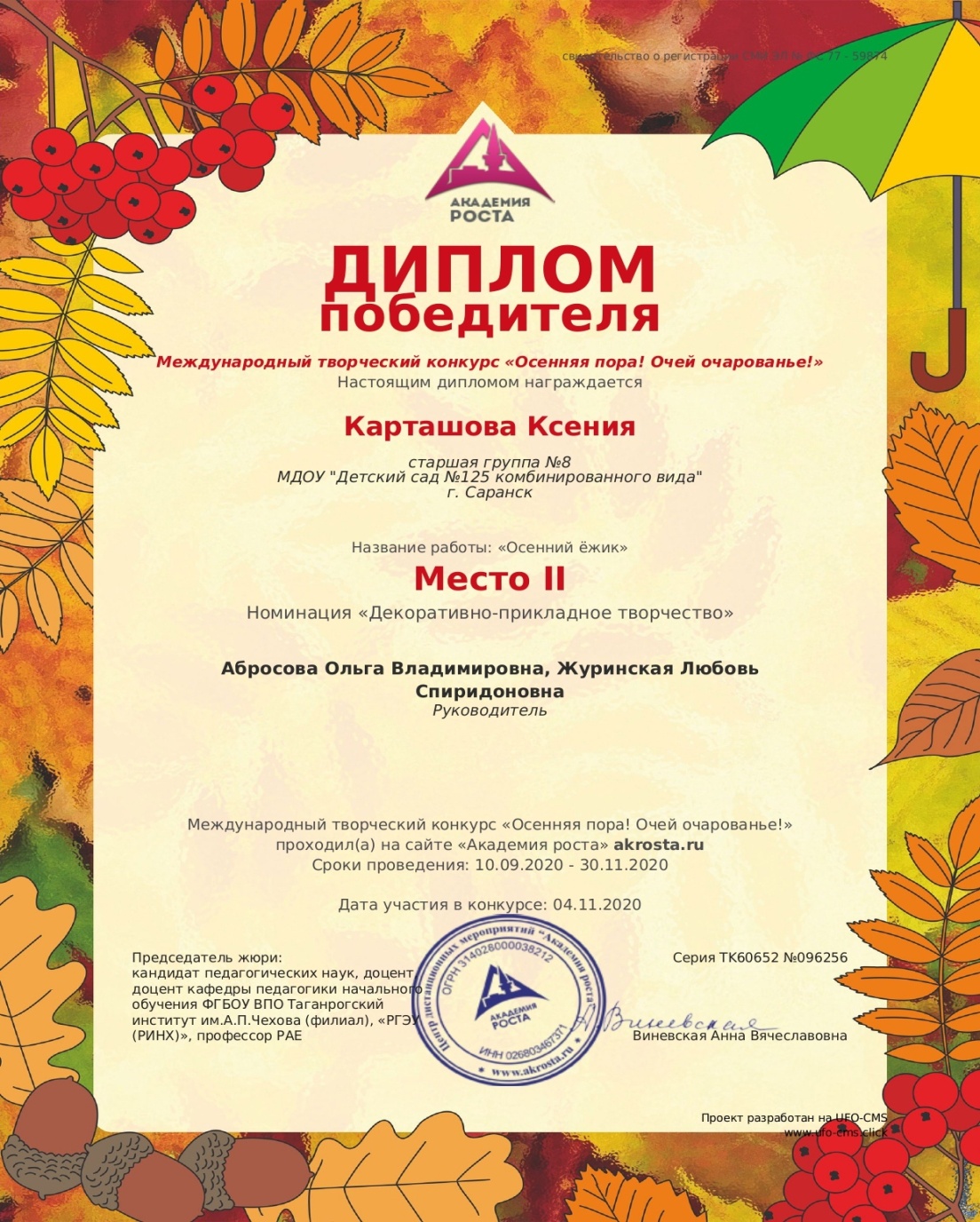 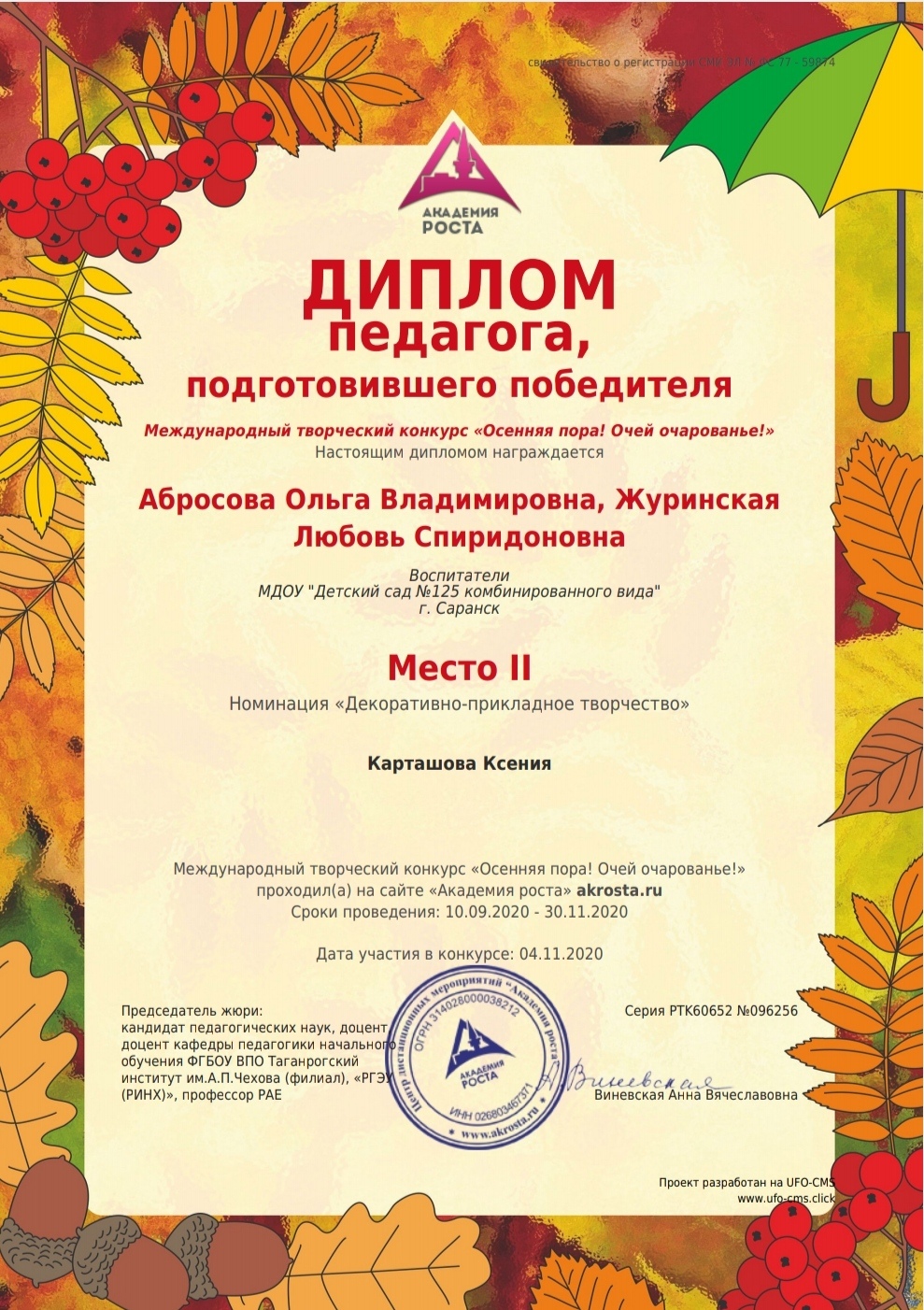 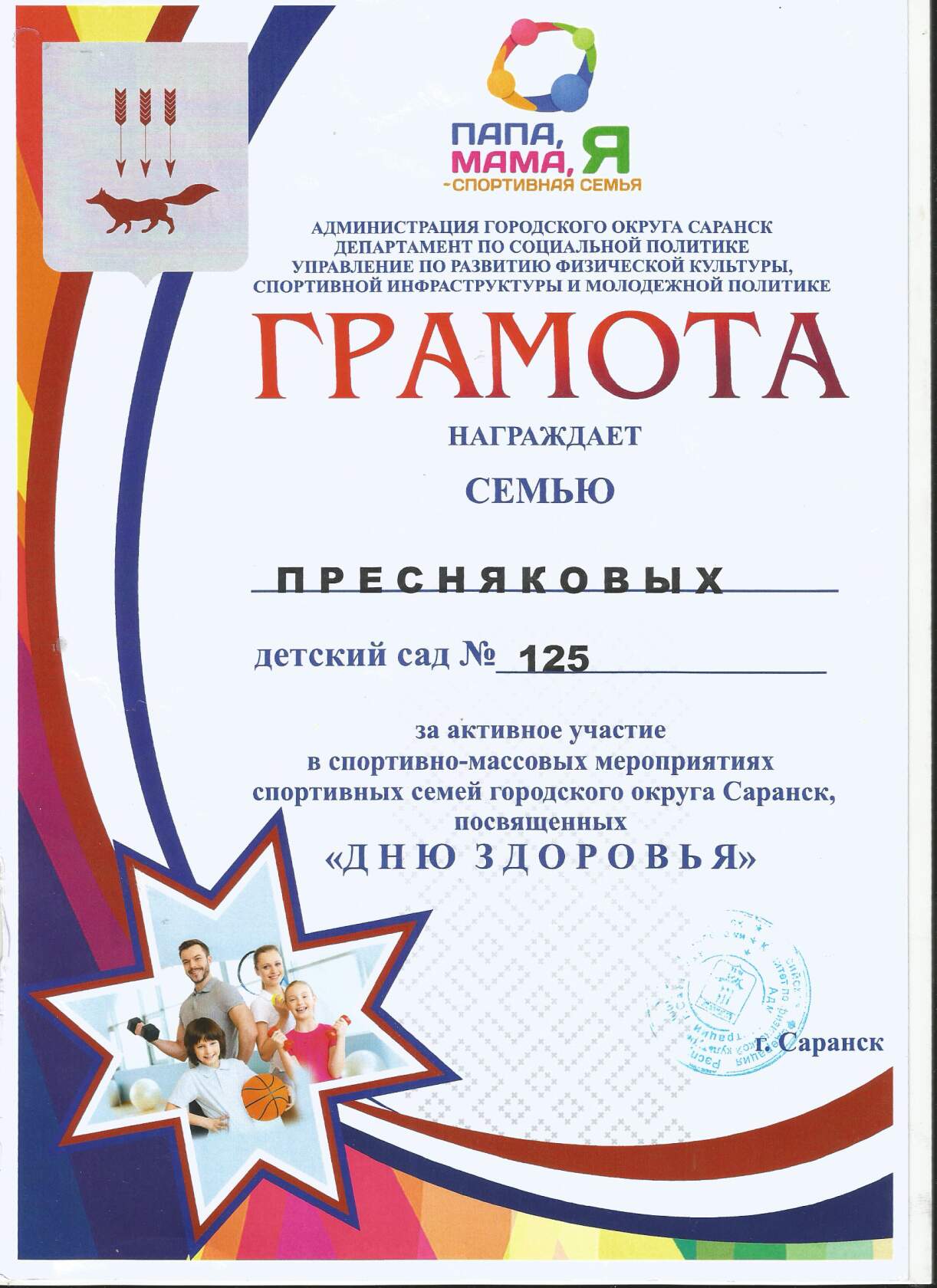 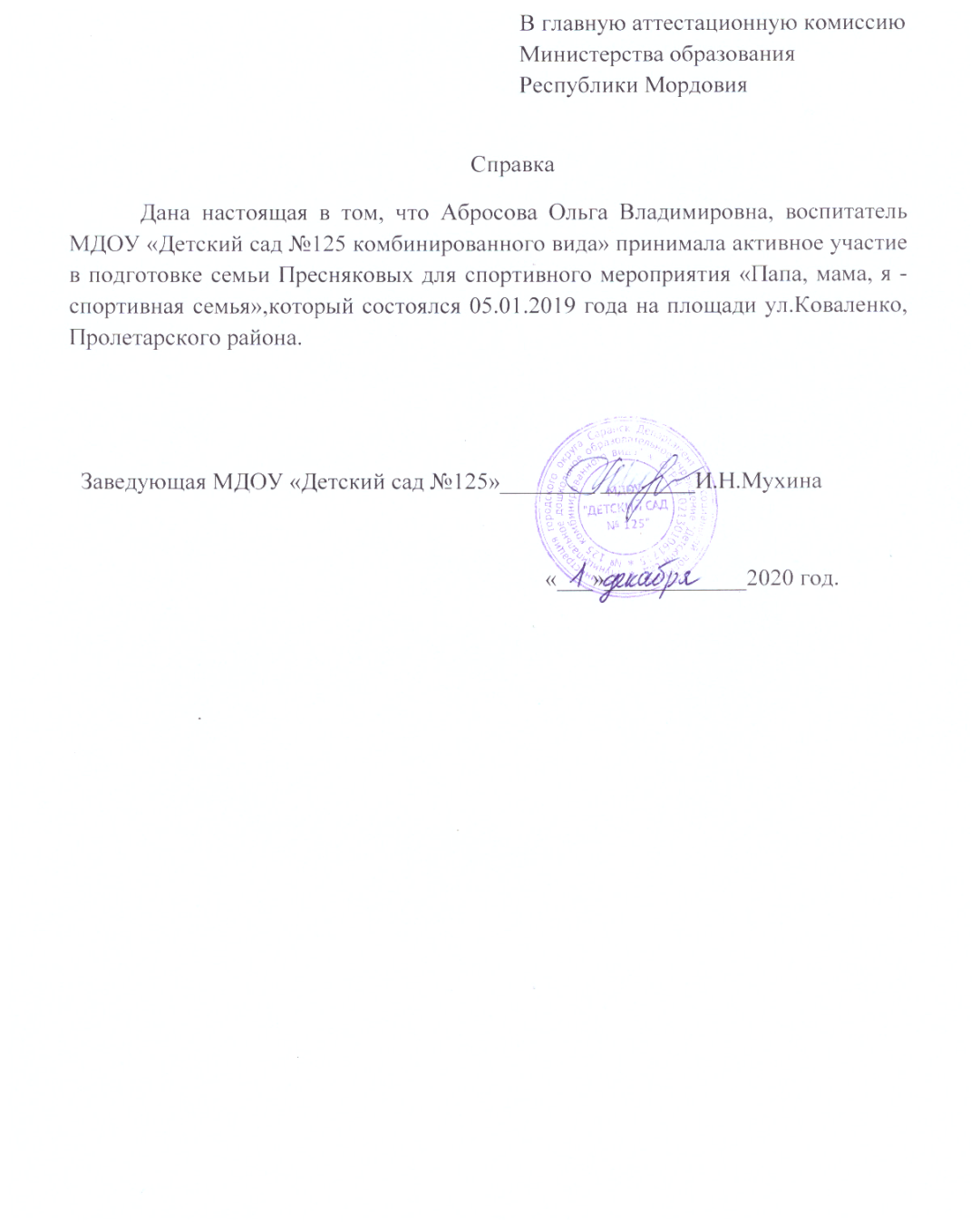 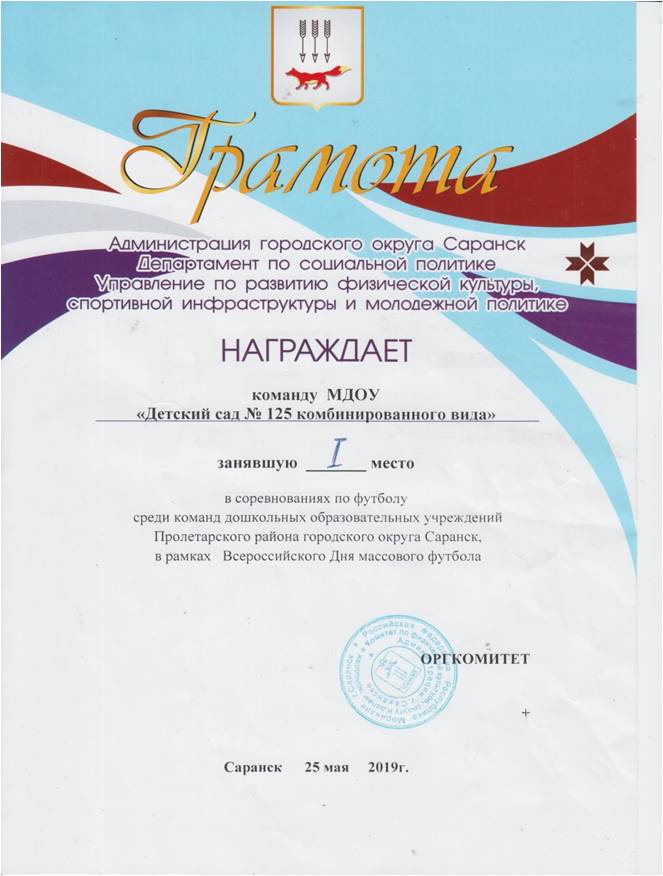 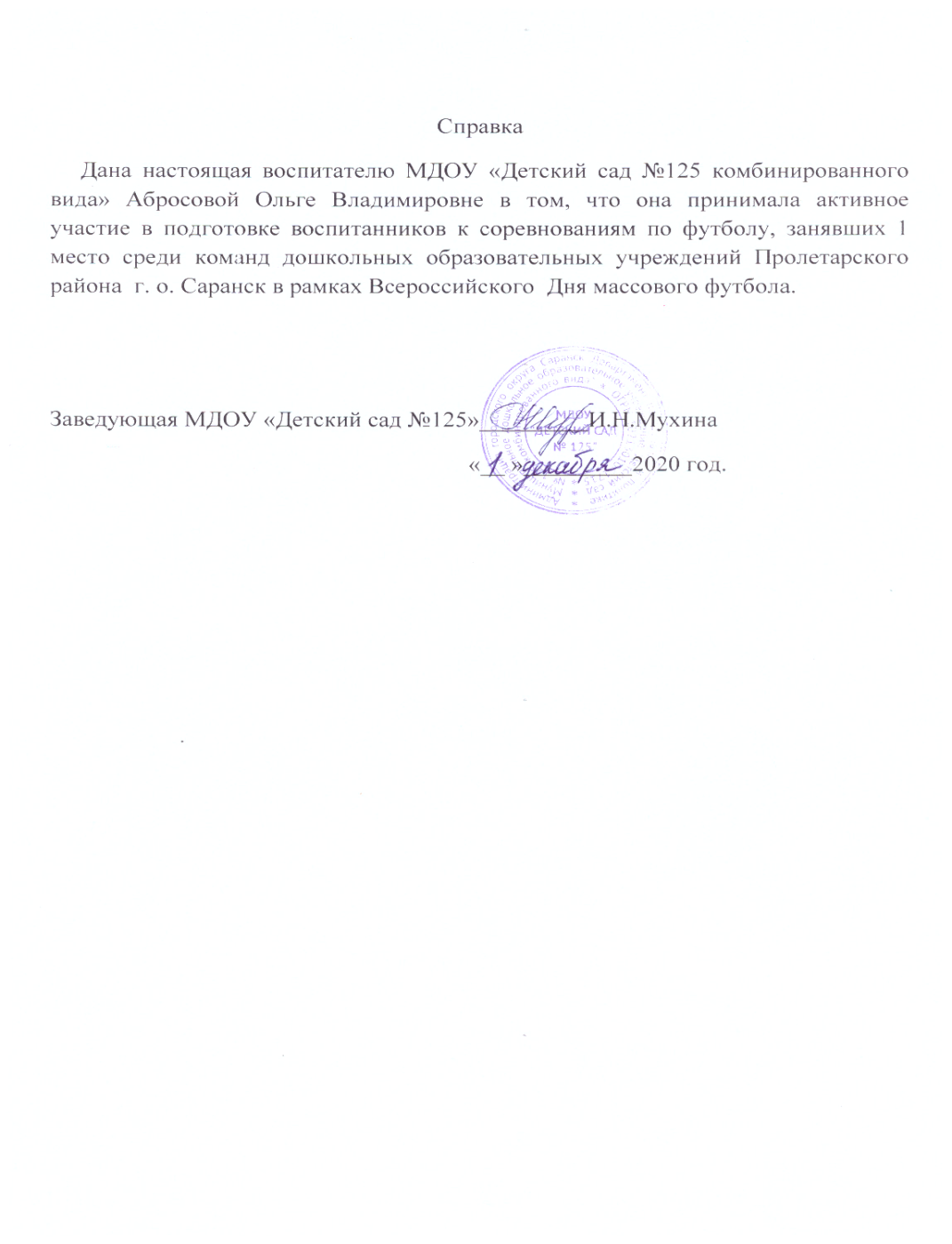 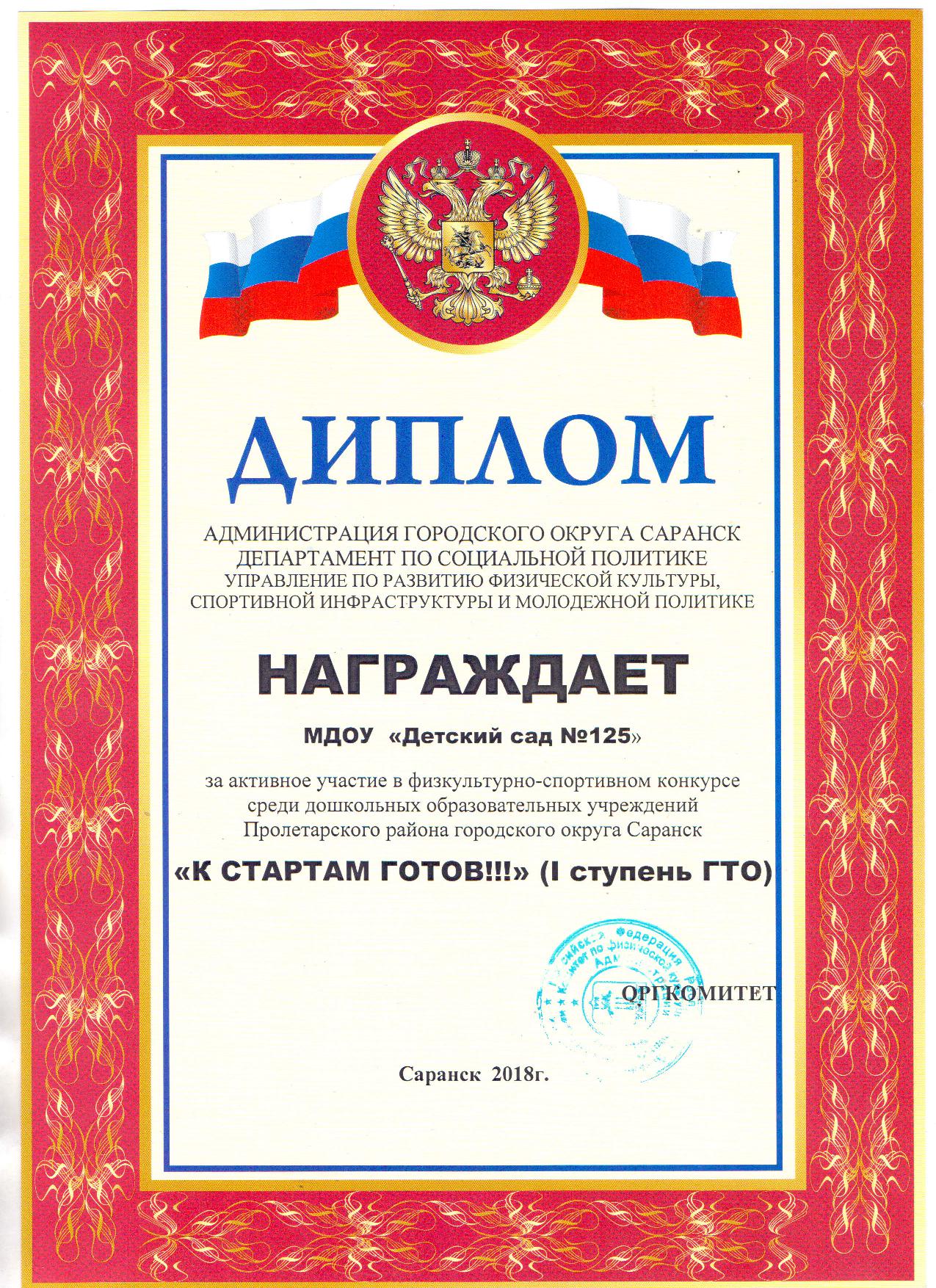 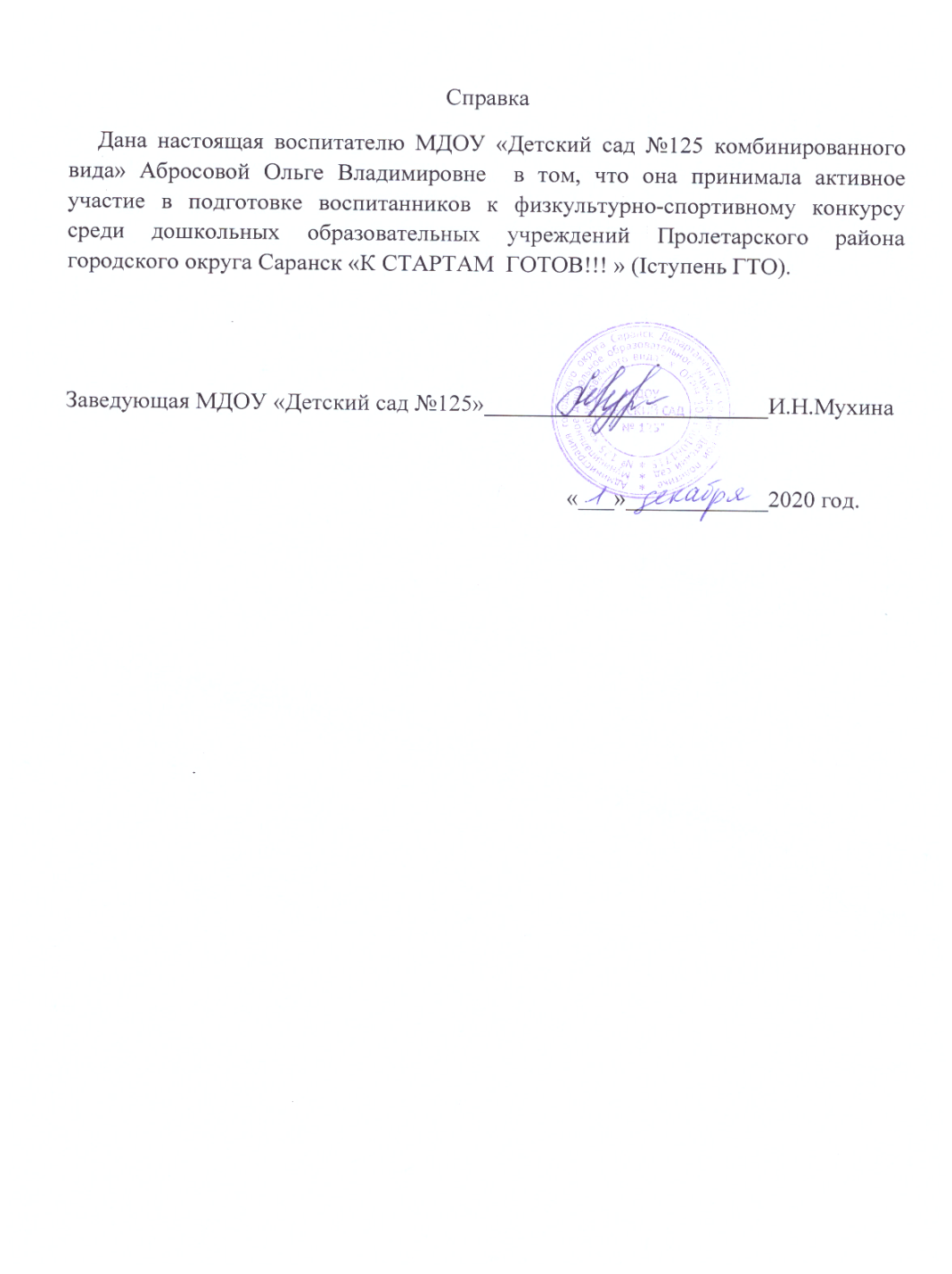 5. Наличие авторских программ, методических пособий.
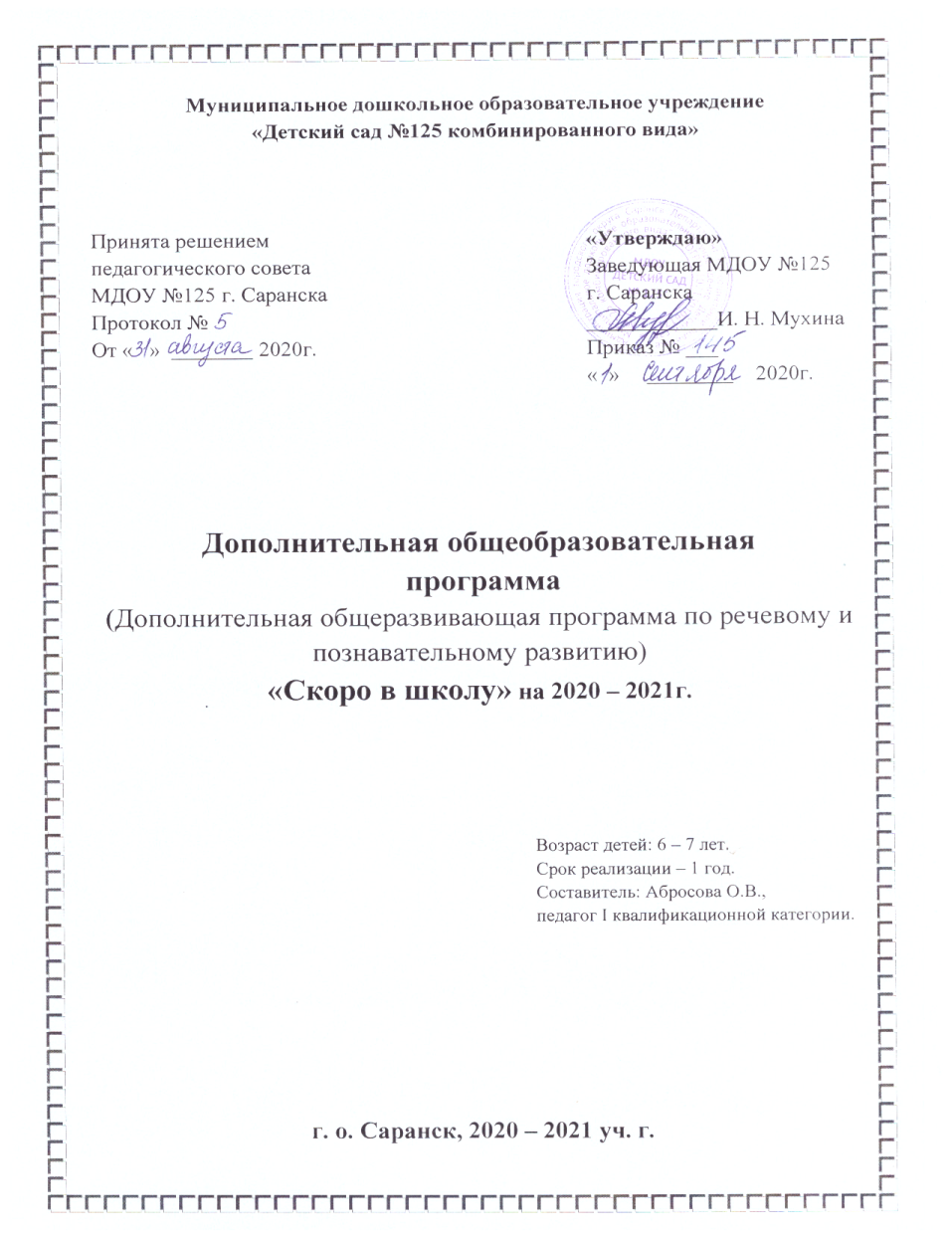 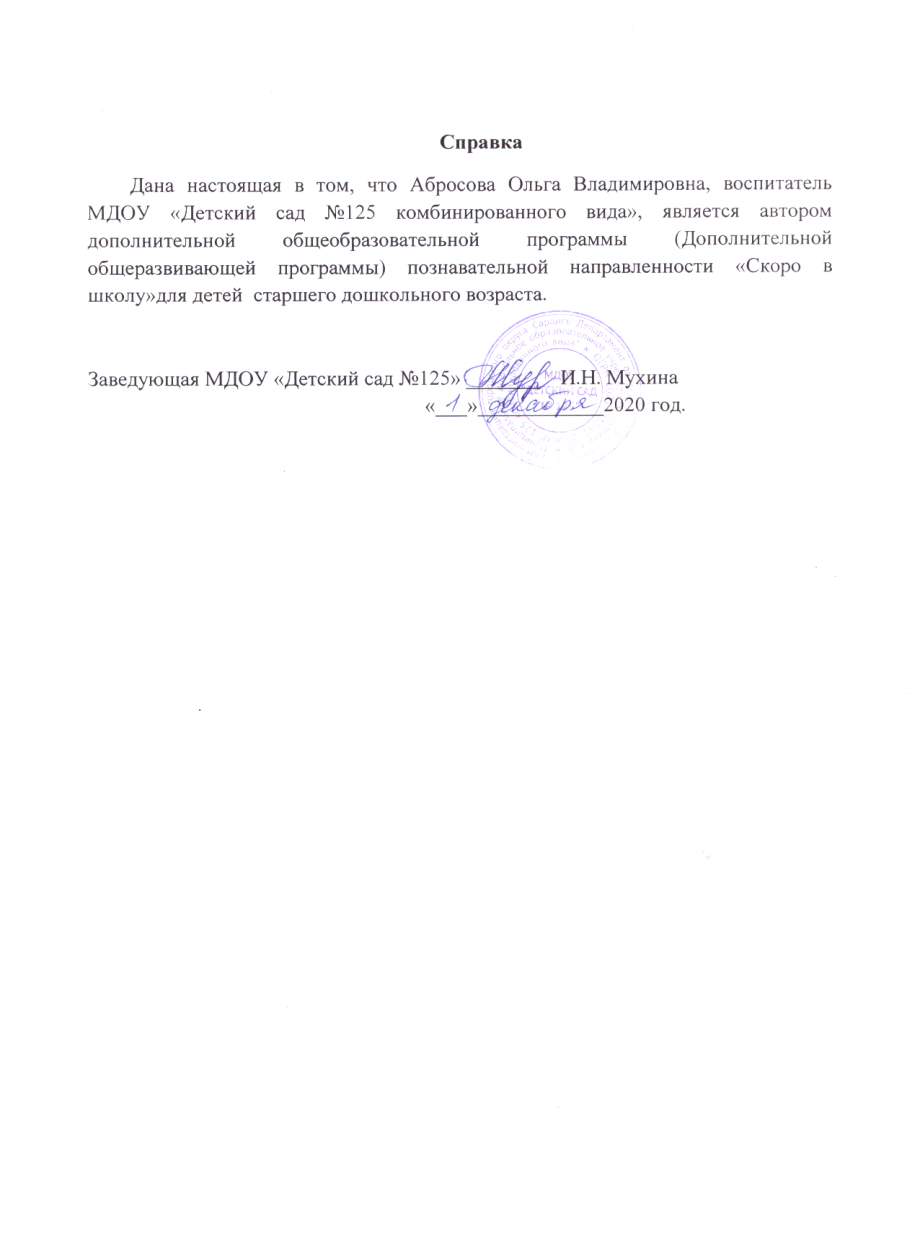 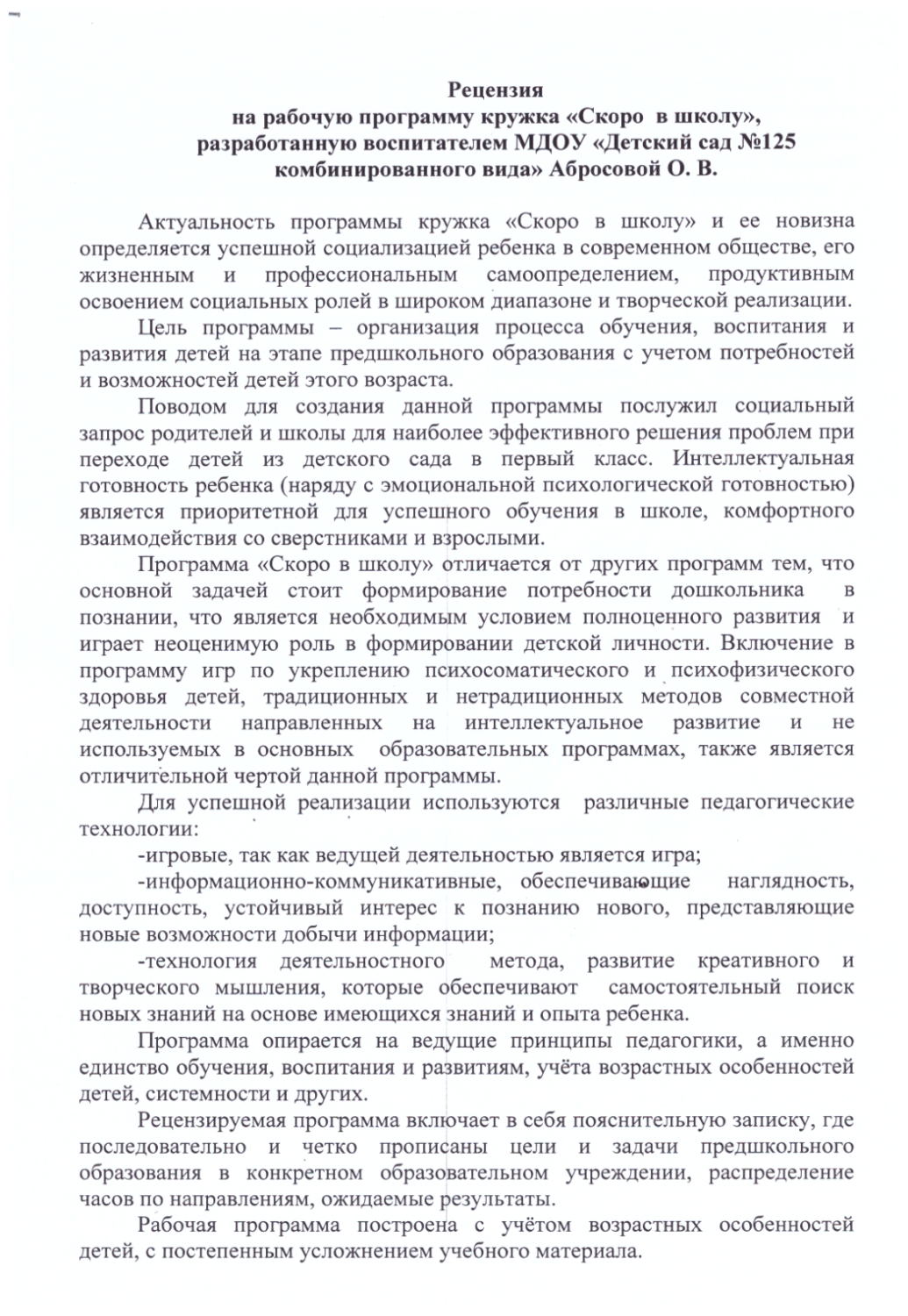 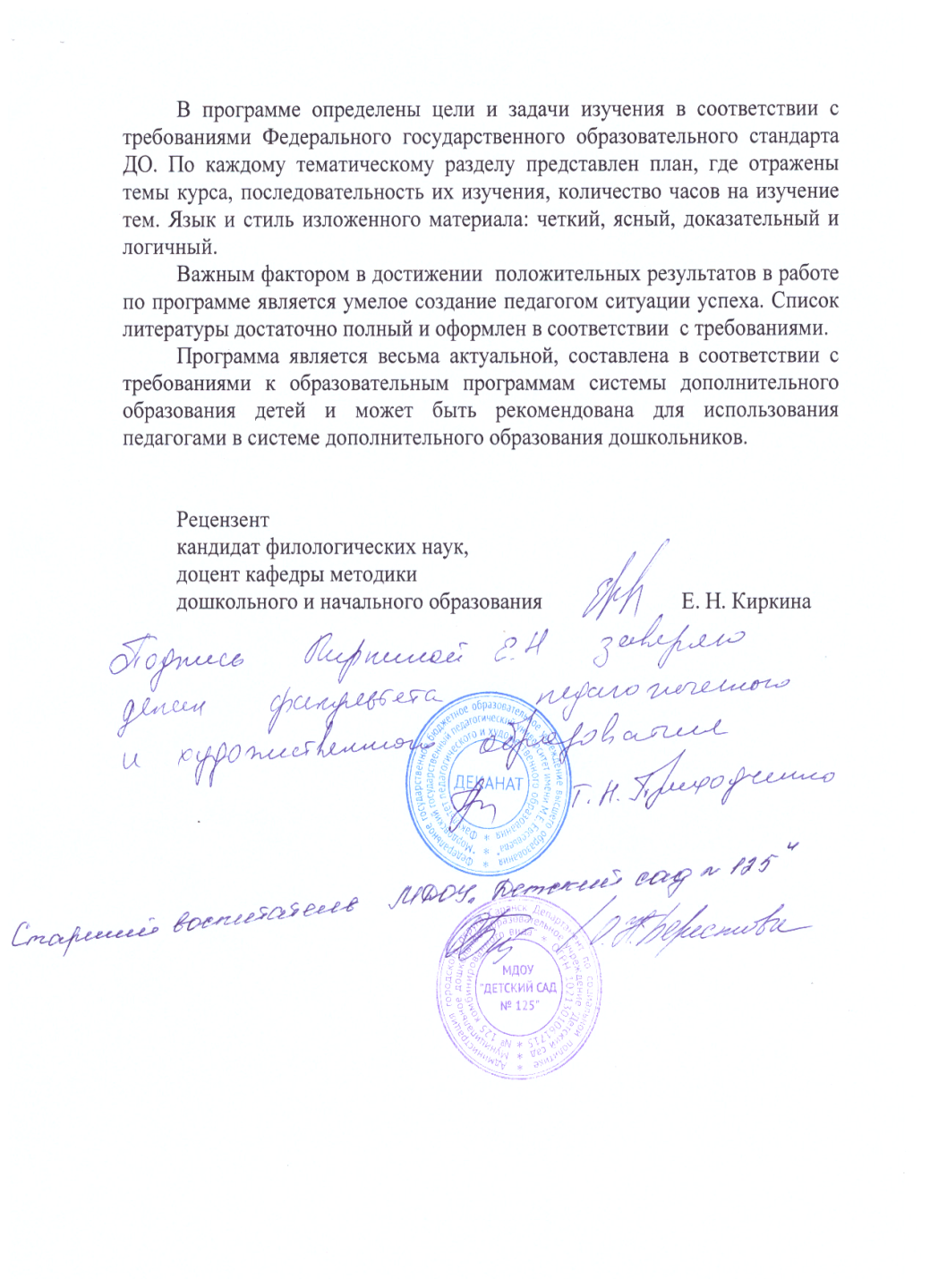 6. Выступления на заседаниях методических советов,
научно – практических конференциях, семинарах, форумах.
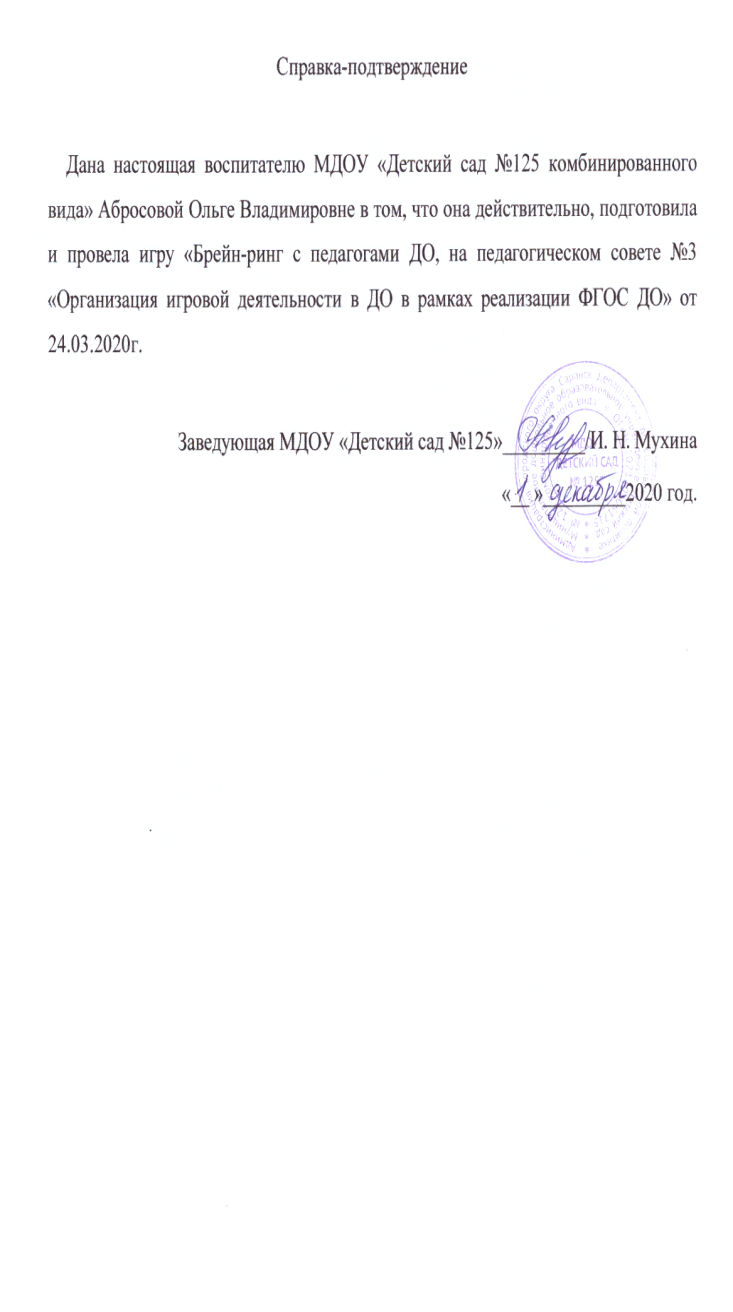 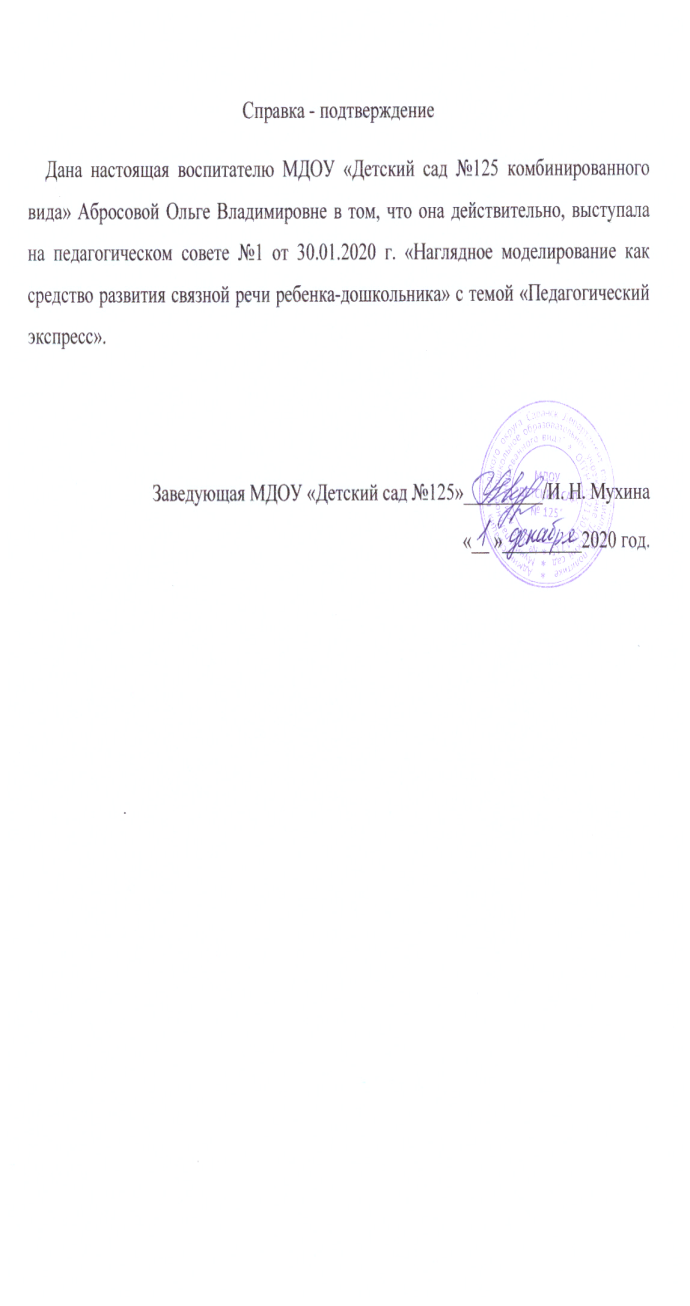 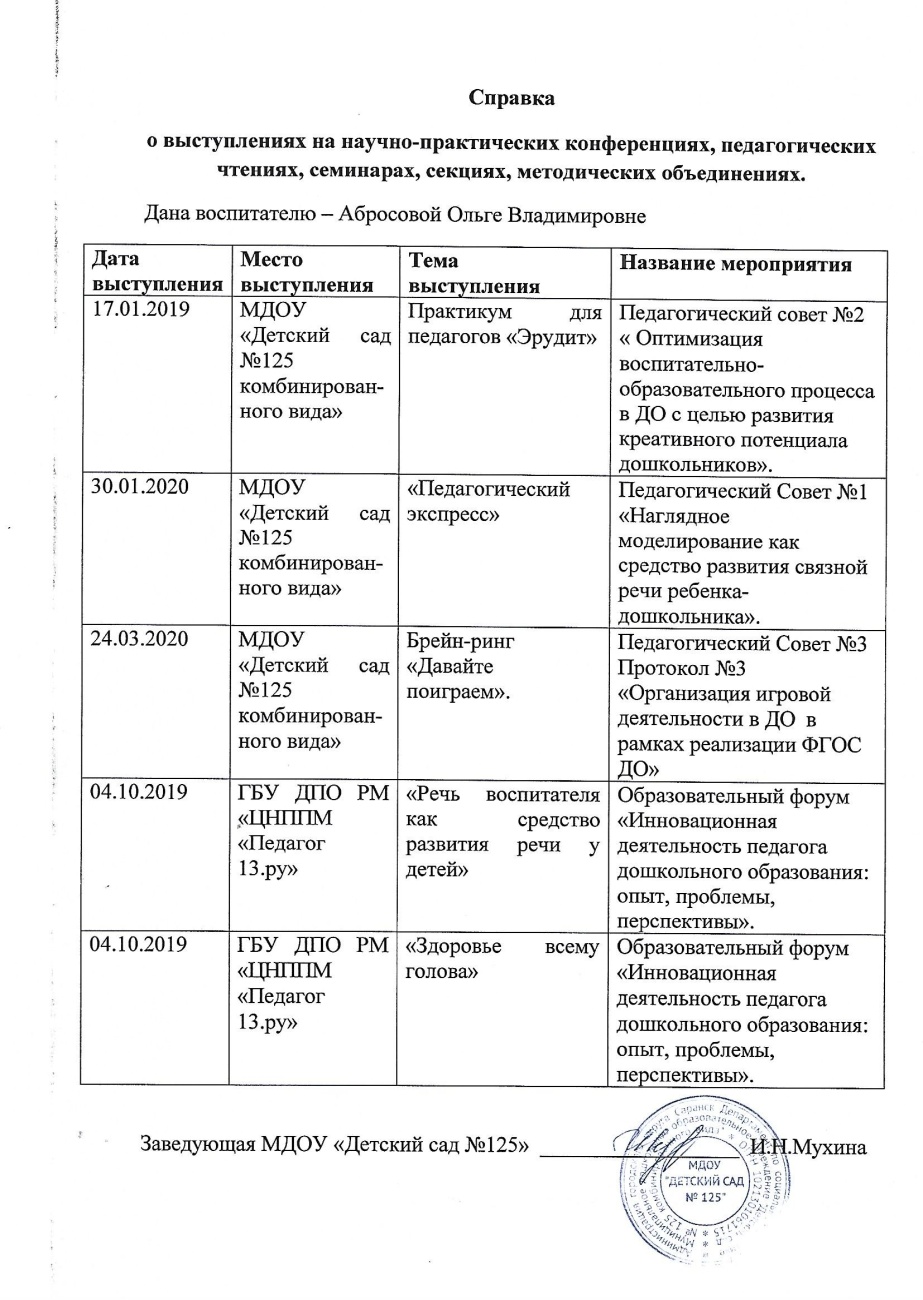 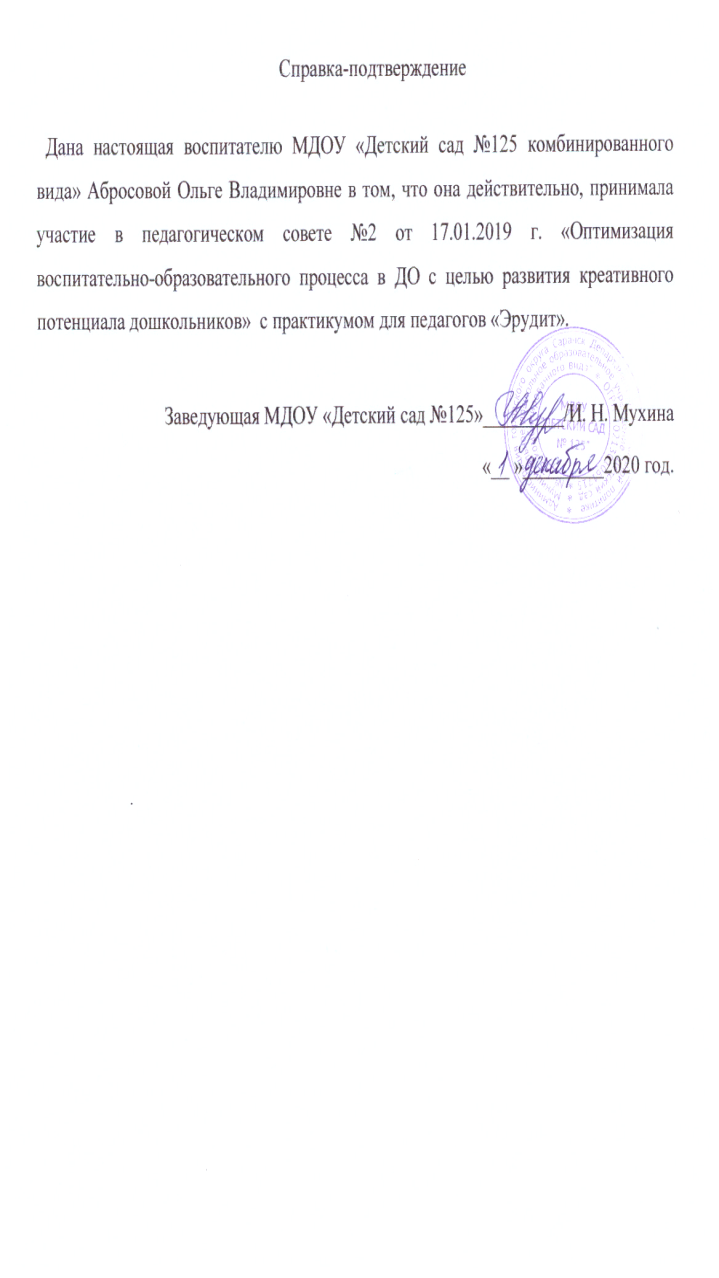 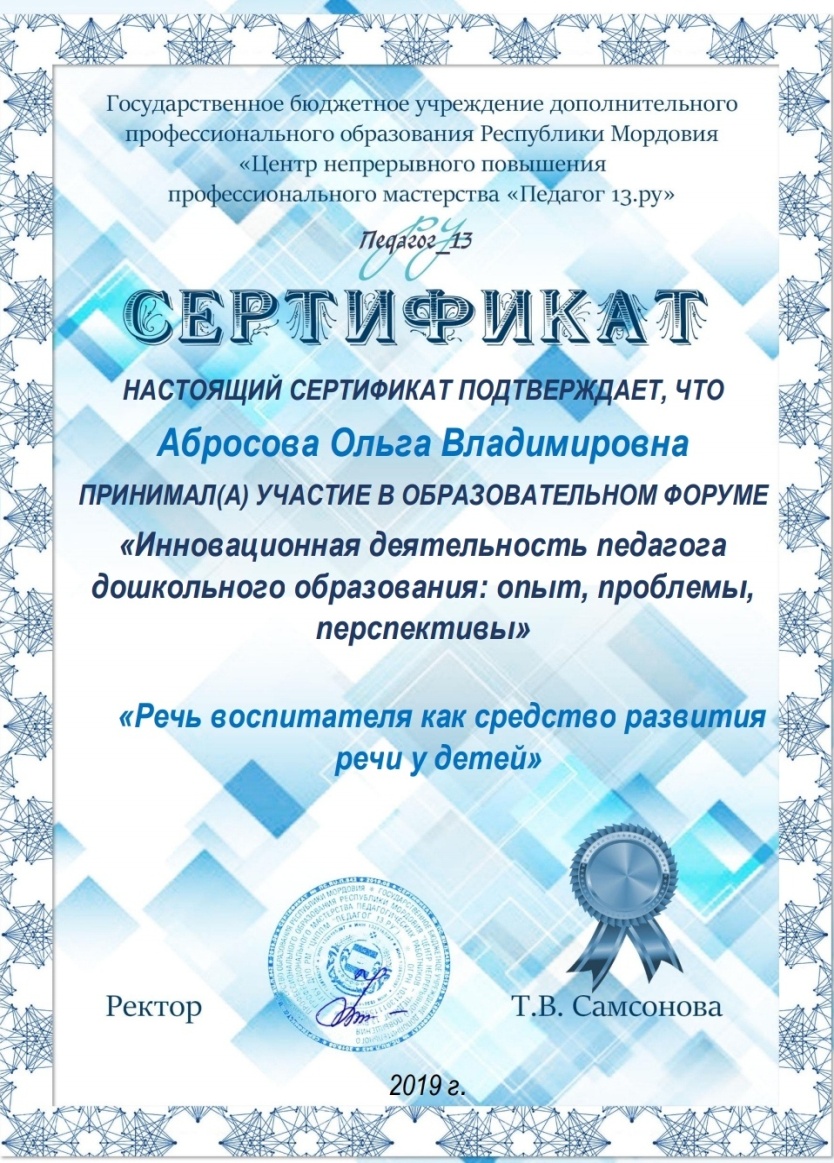 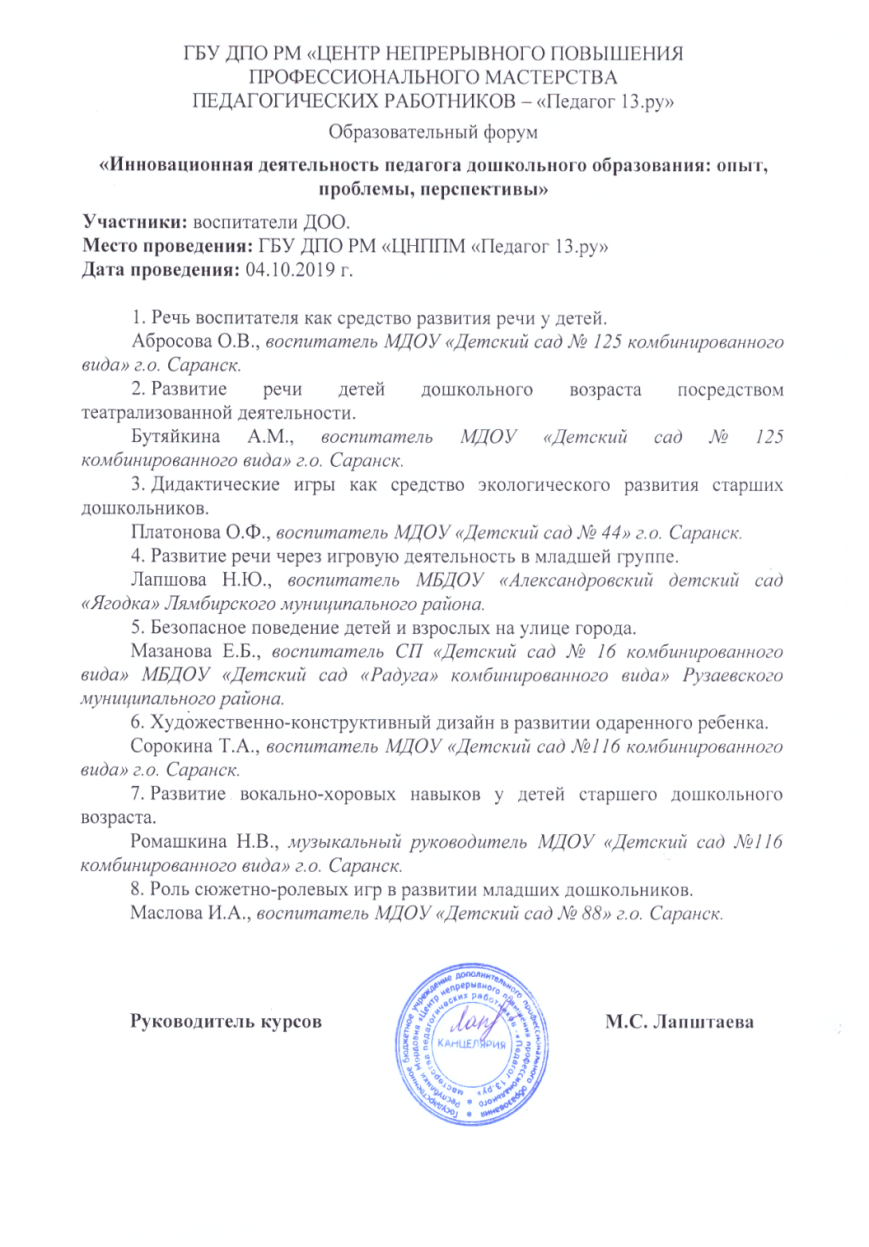 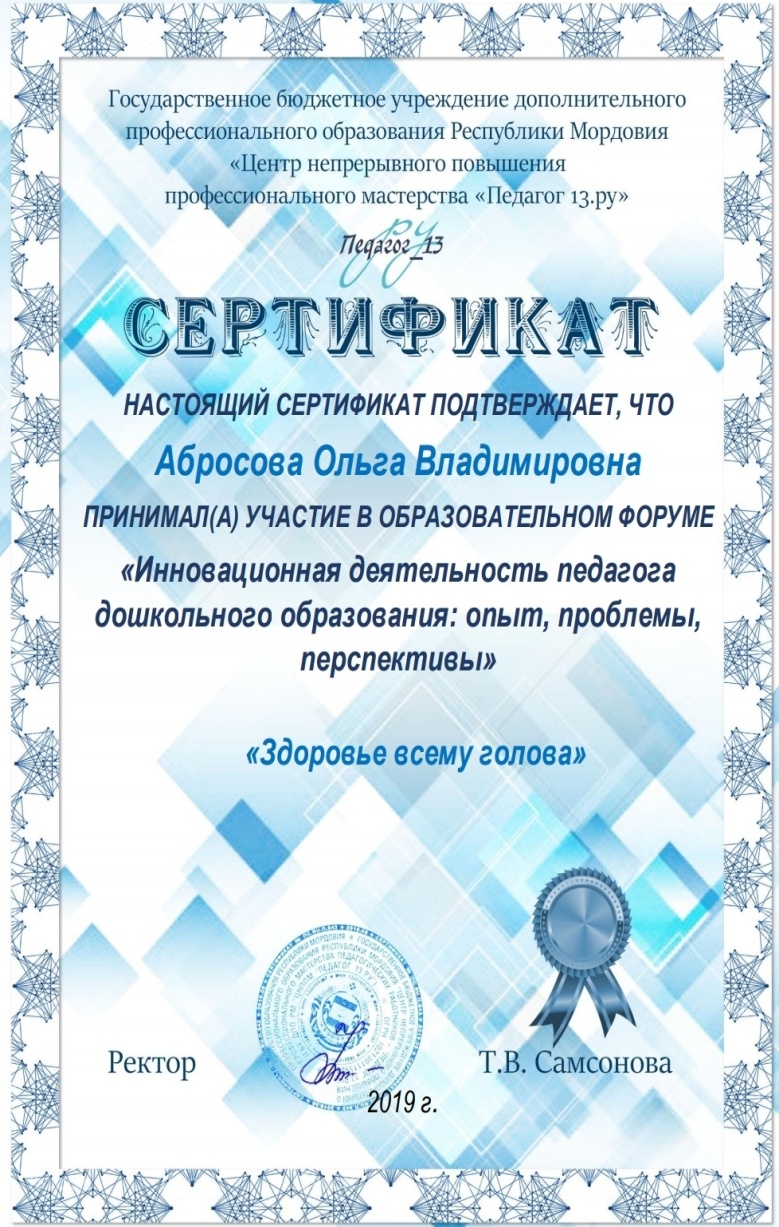 7. Проведение открытых занятий, мастер – классов, мероприятий.
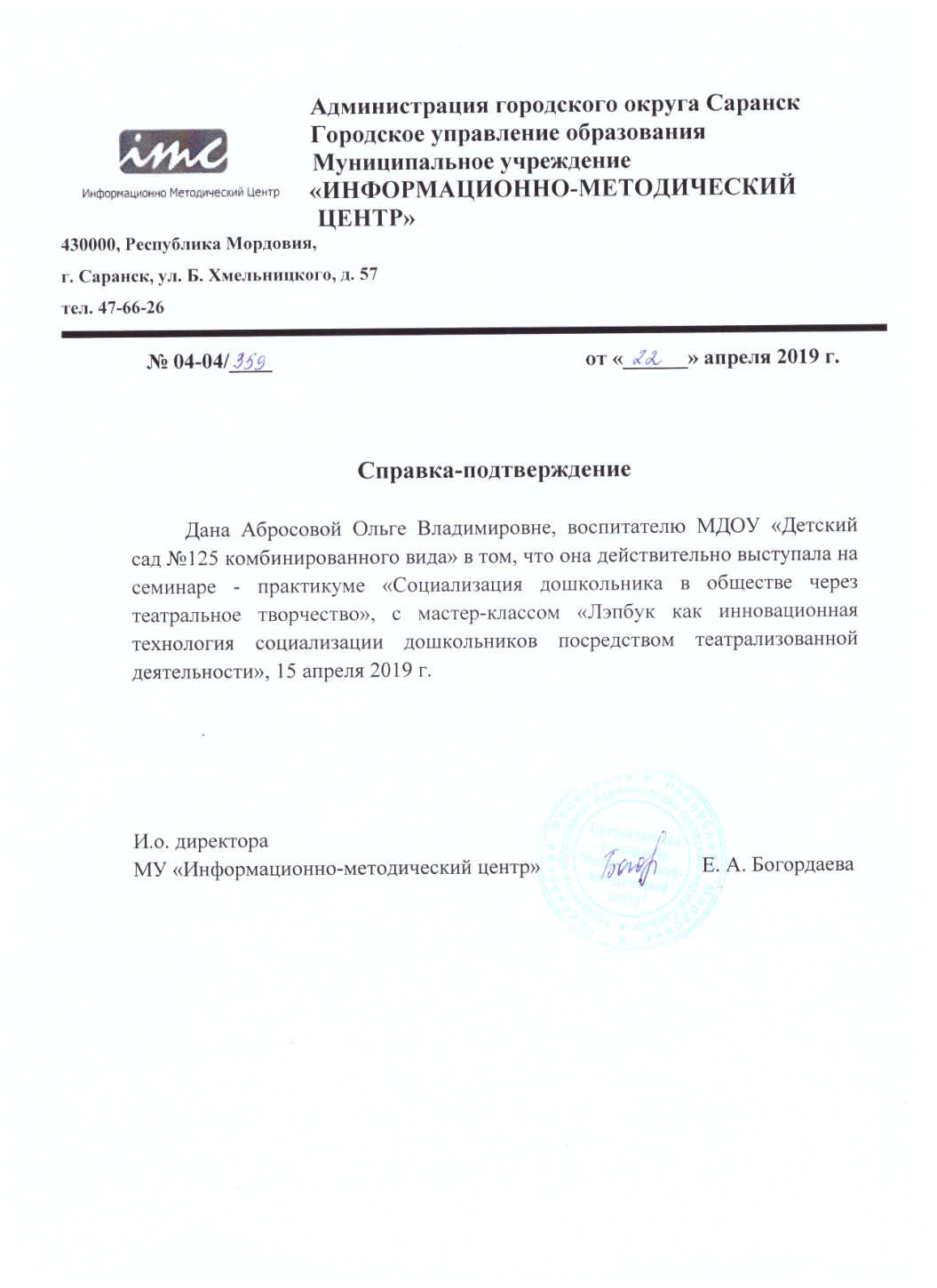 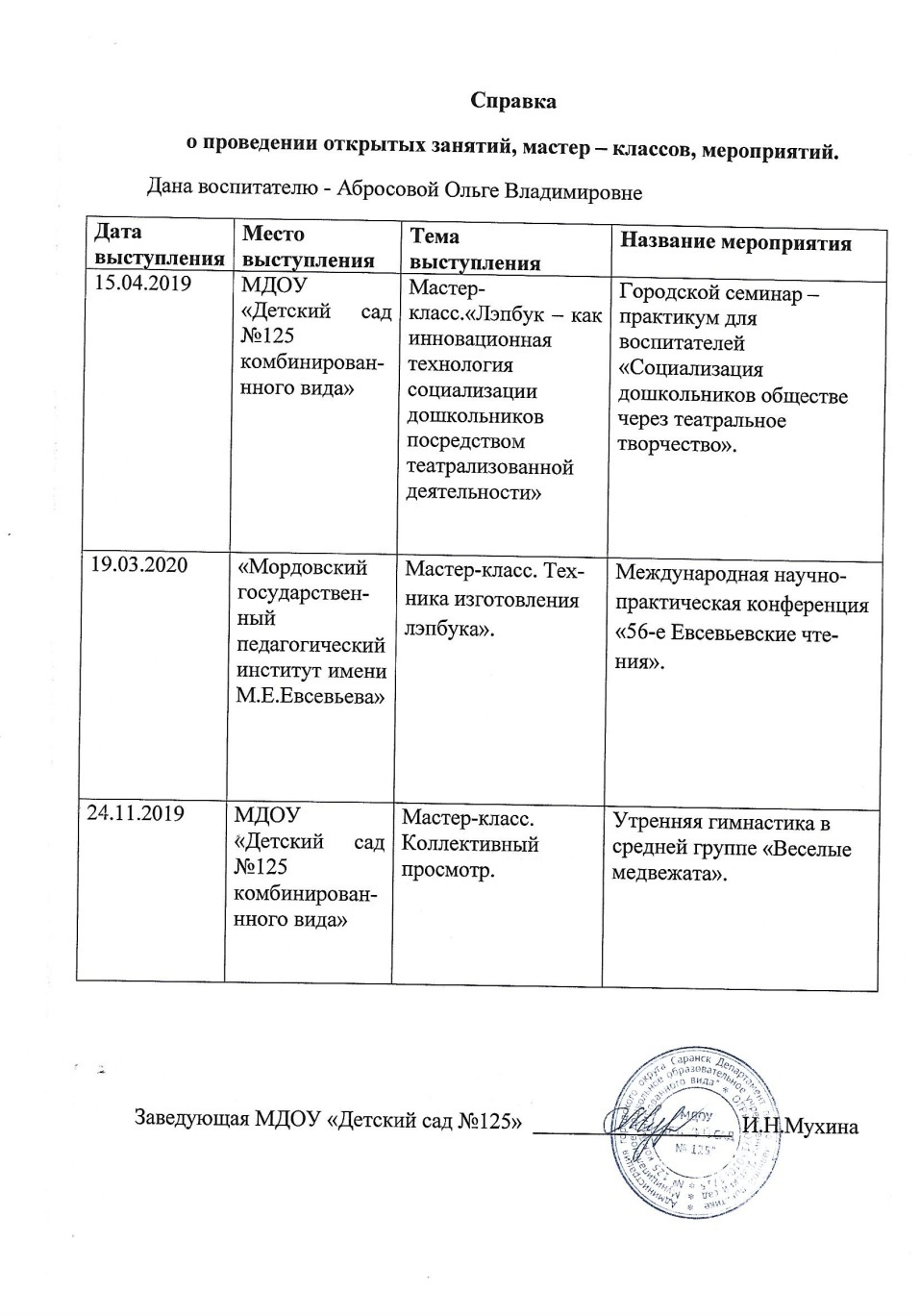 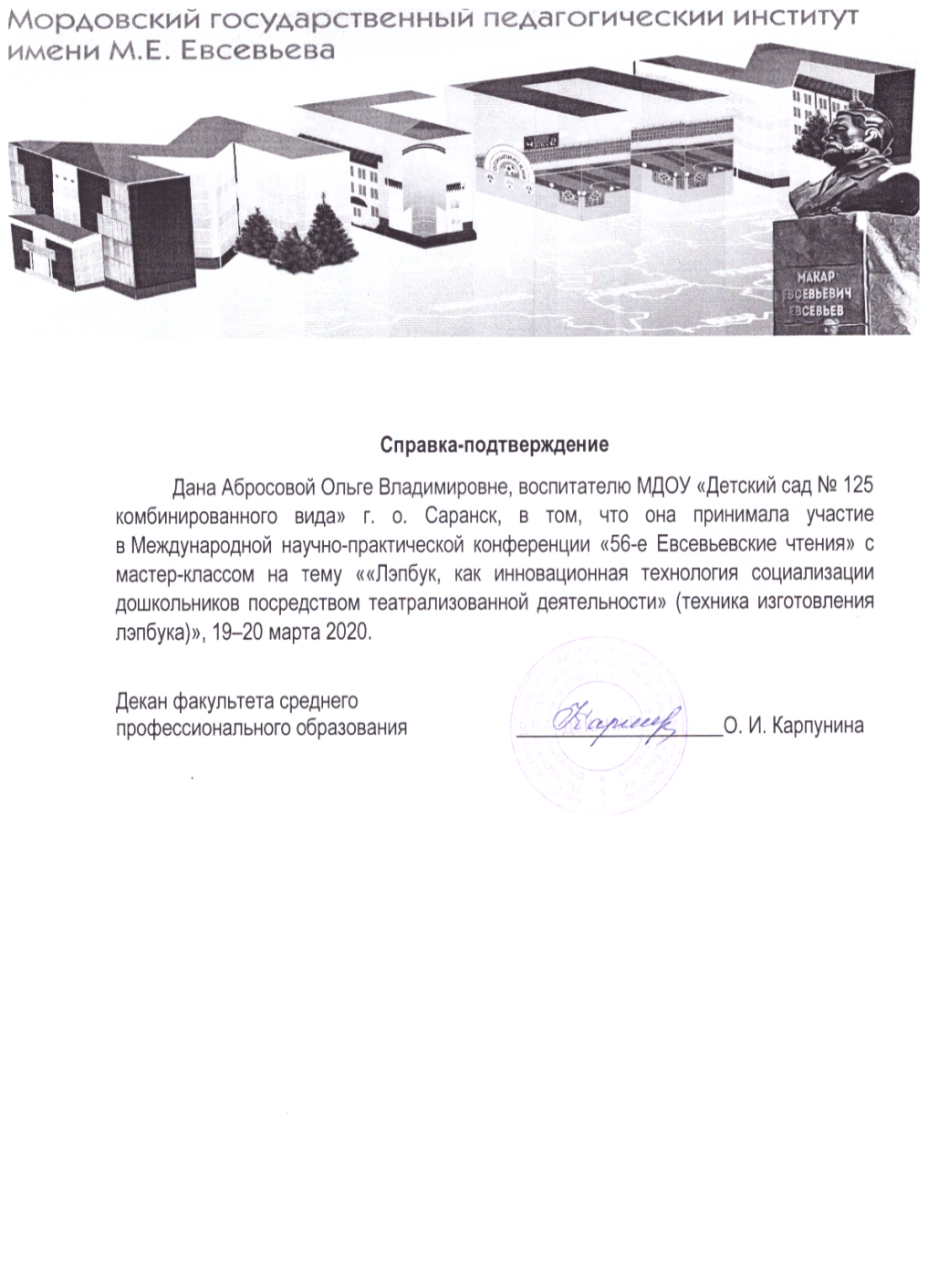 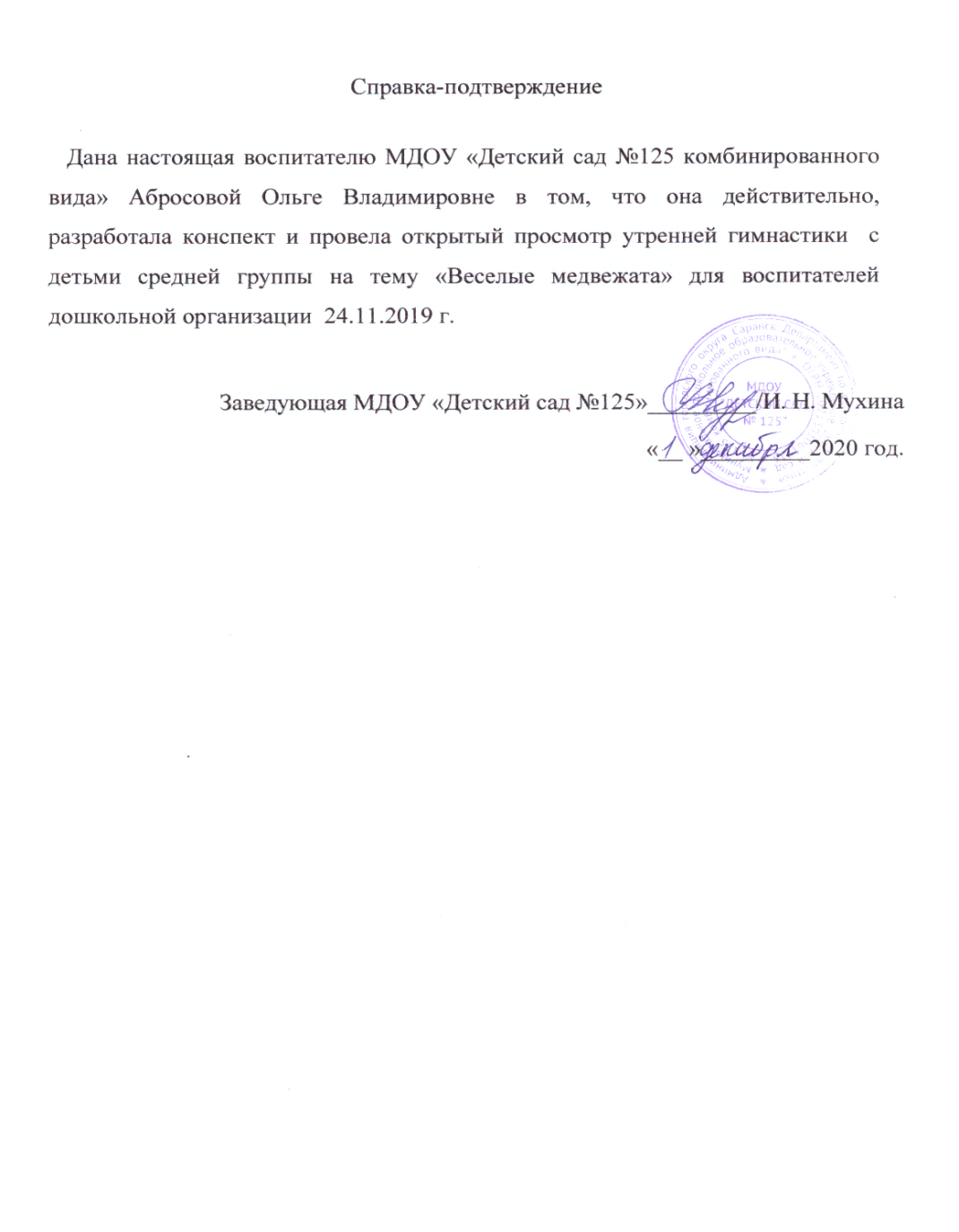 9. Общественно – педагогическая активность педагога: участие в комиссиях, педагогических сообществах, в жюри.
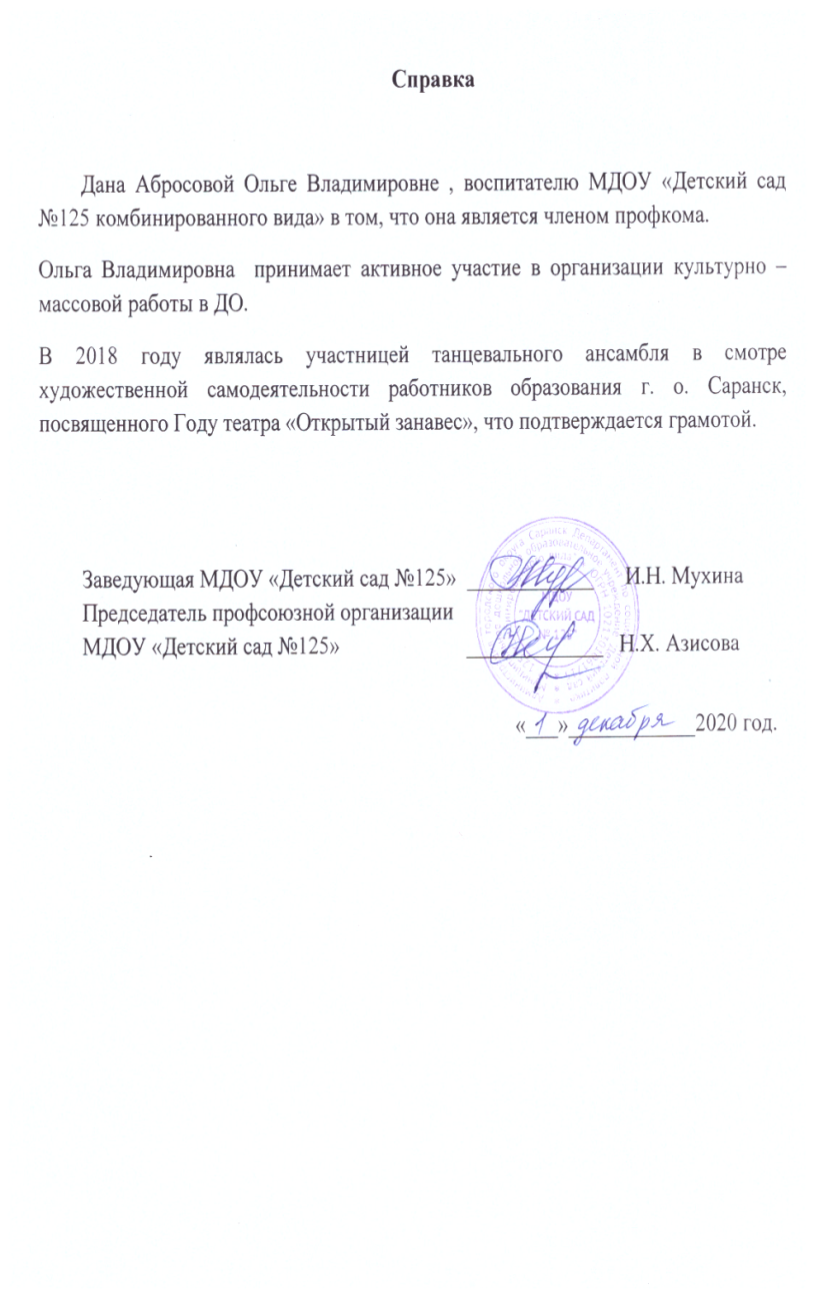 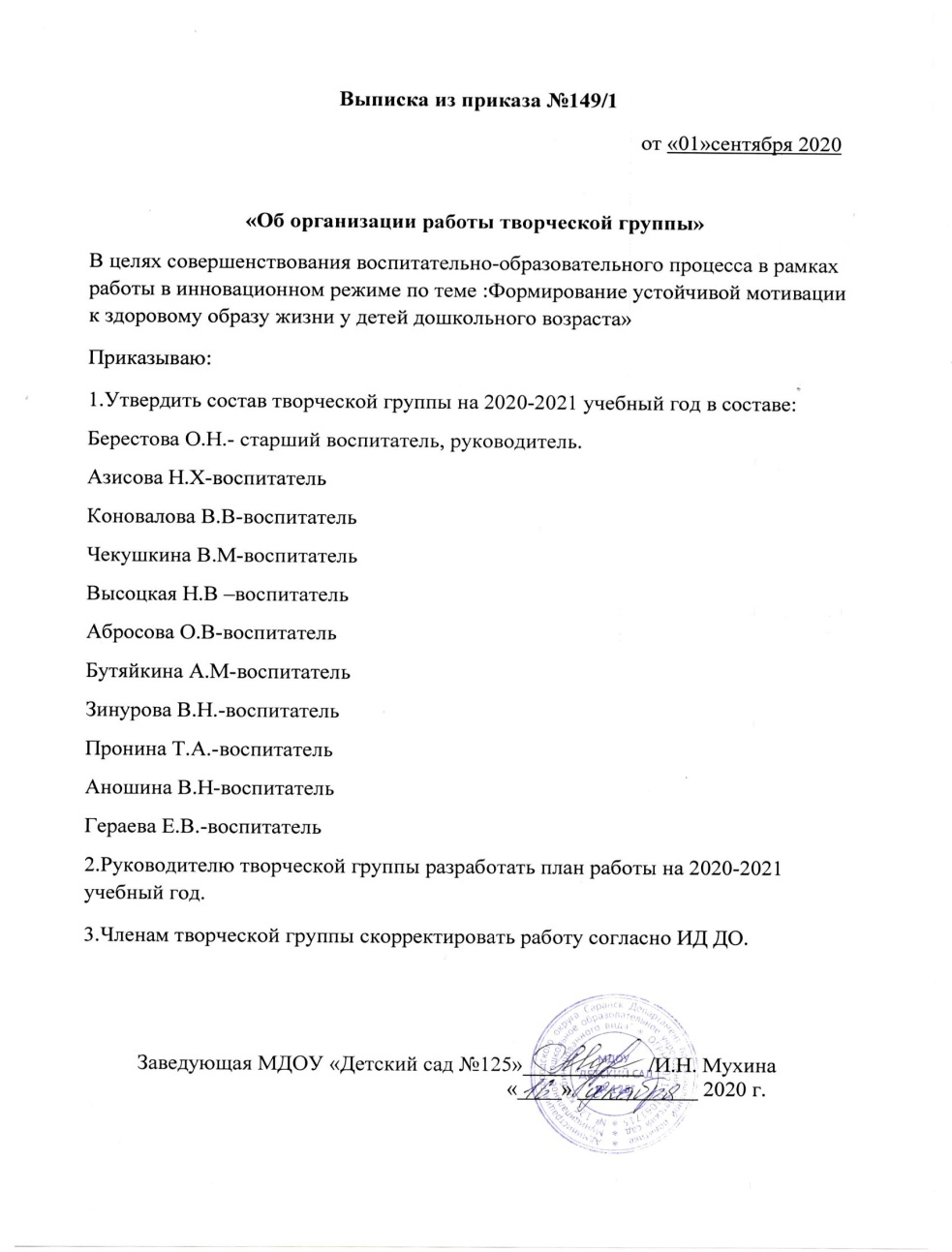 10. Позитивные результаты работы с воспитанниками.
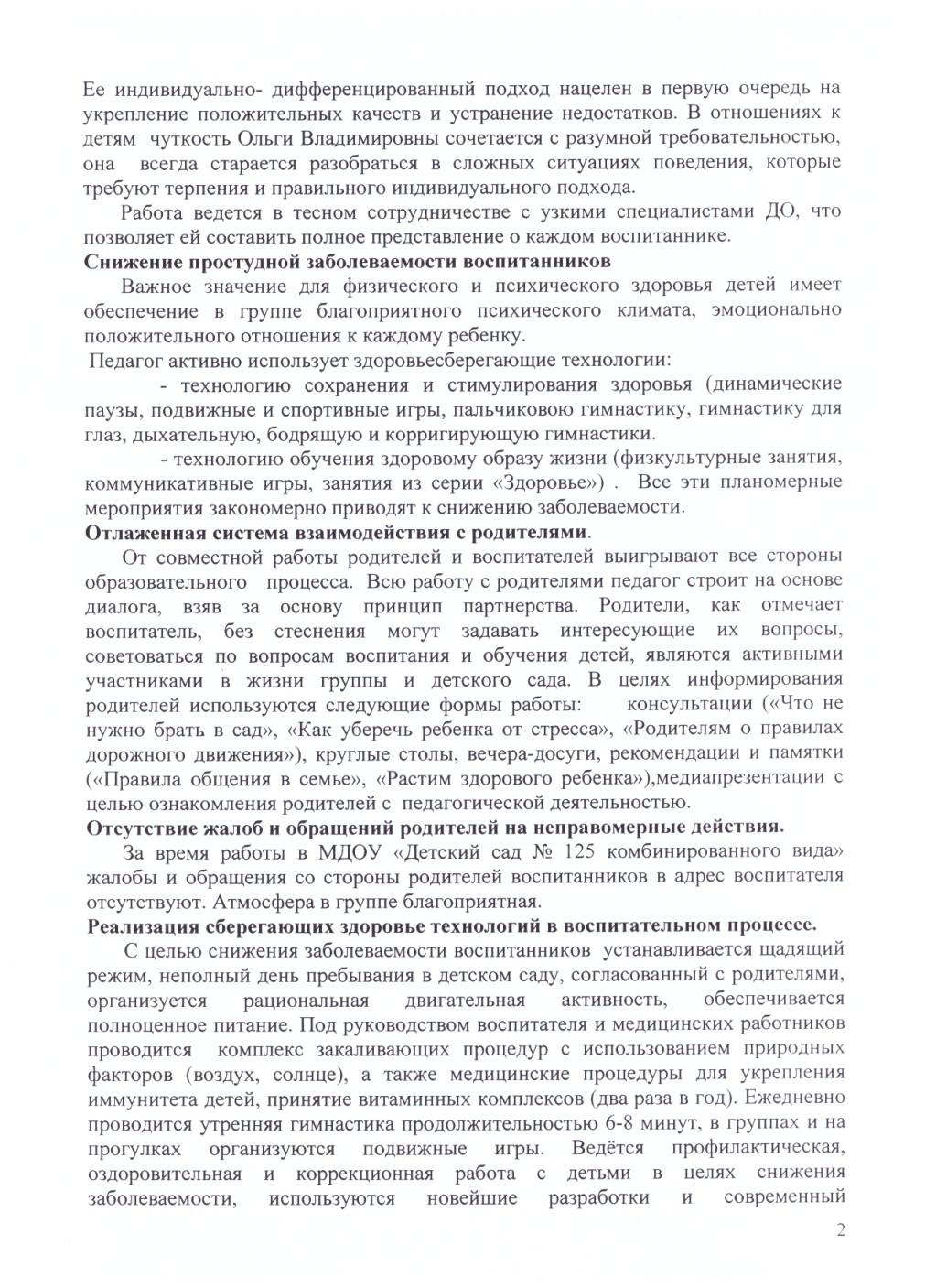 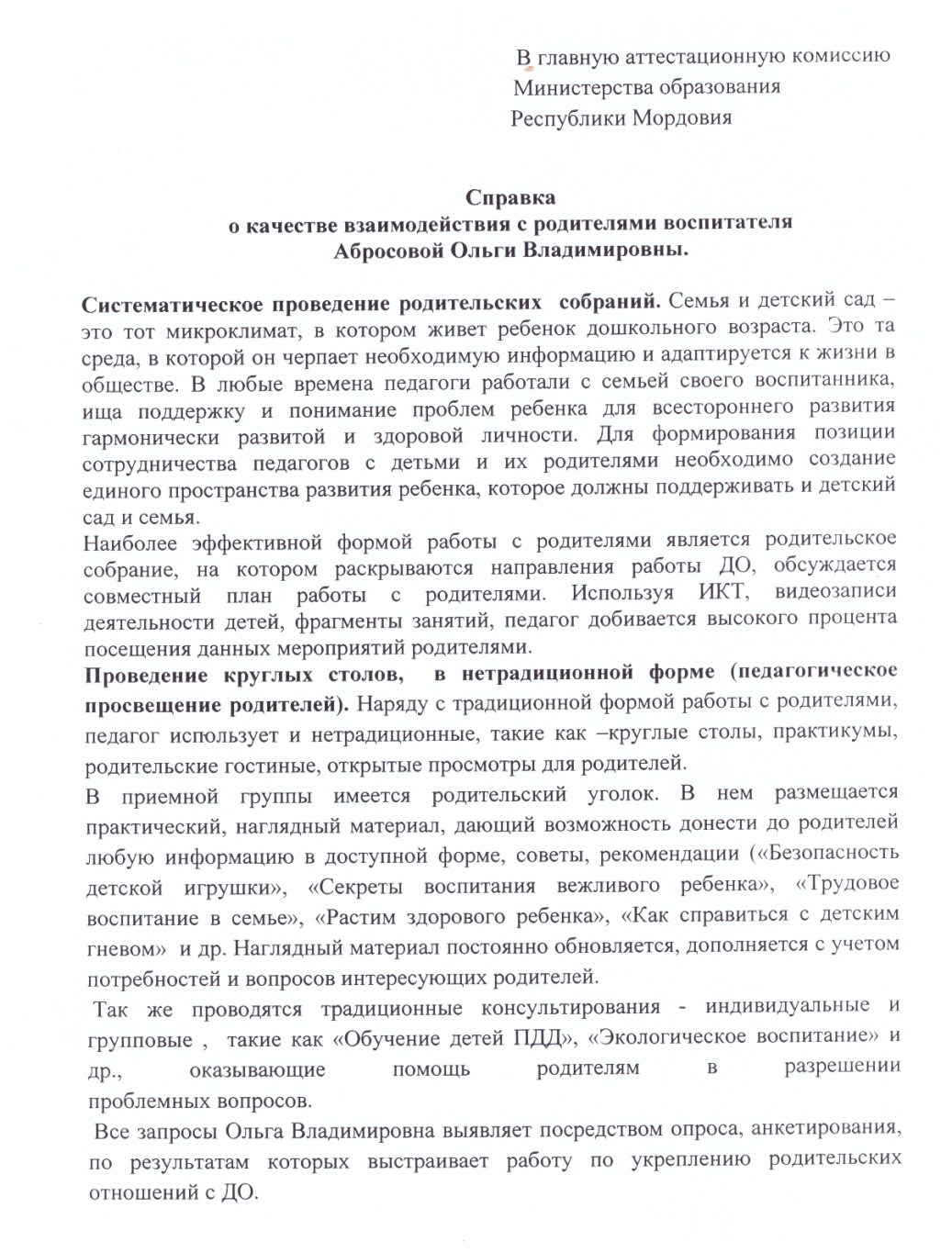 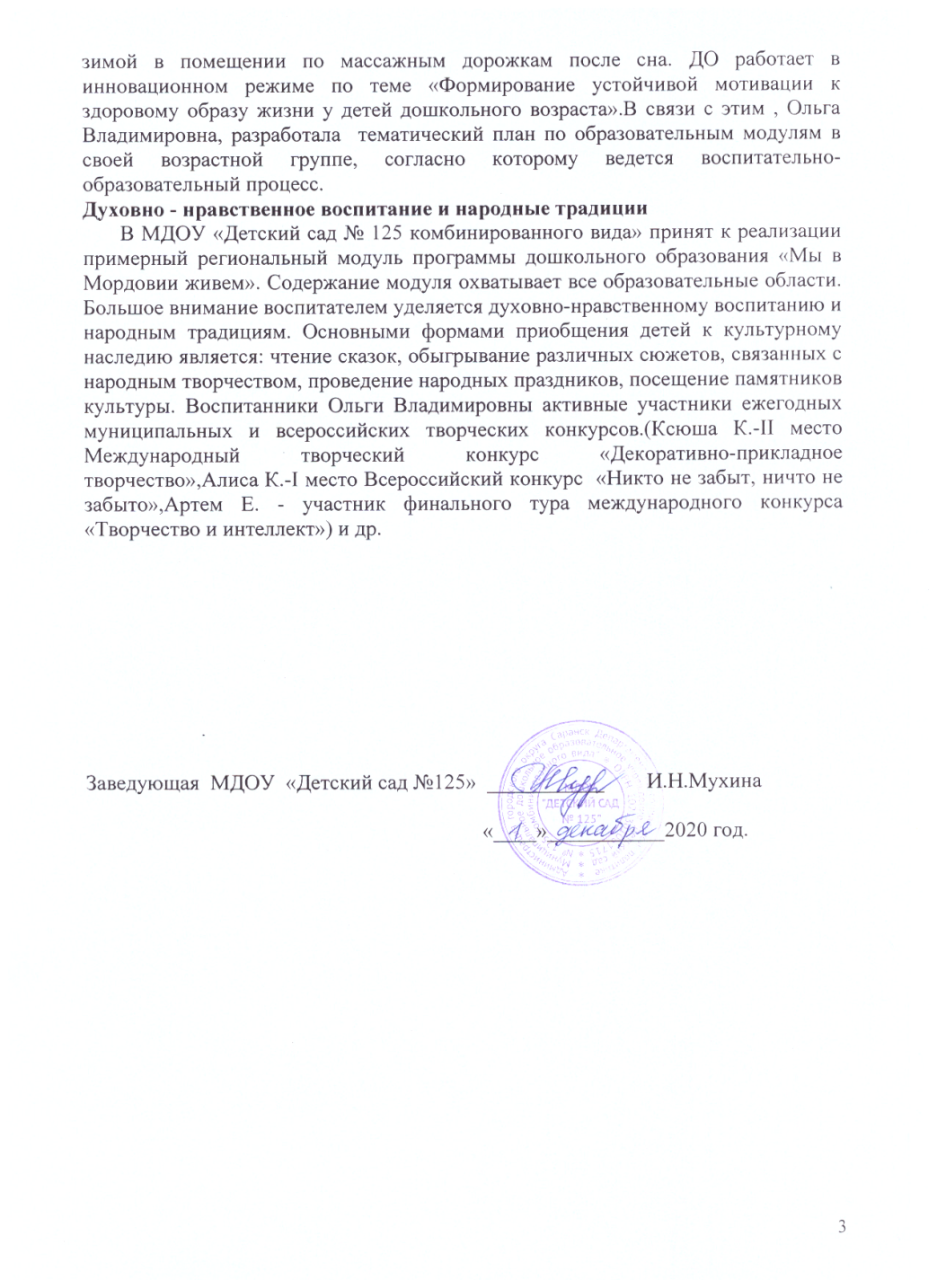 11. Качество взаимодействия с родителями.
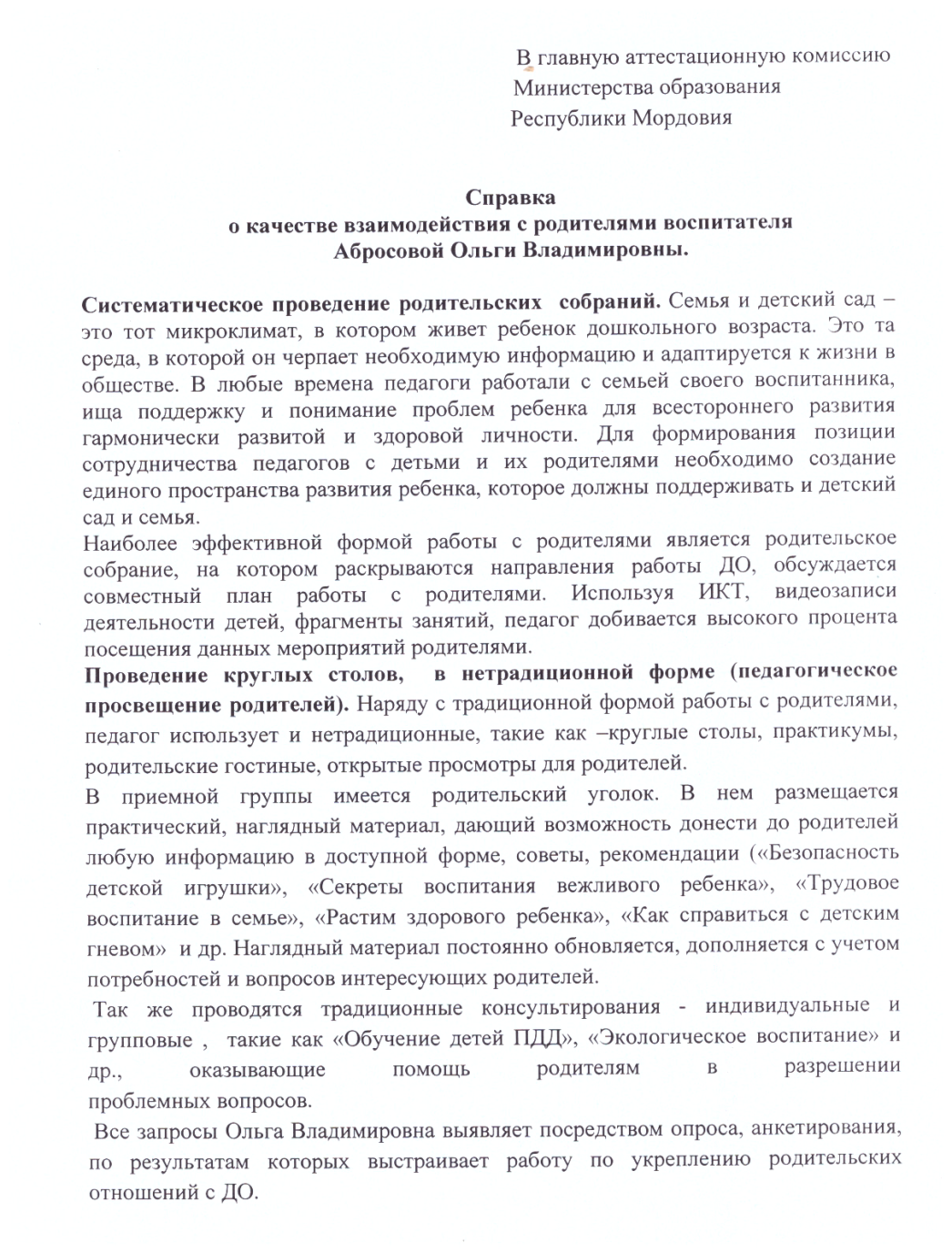 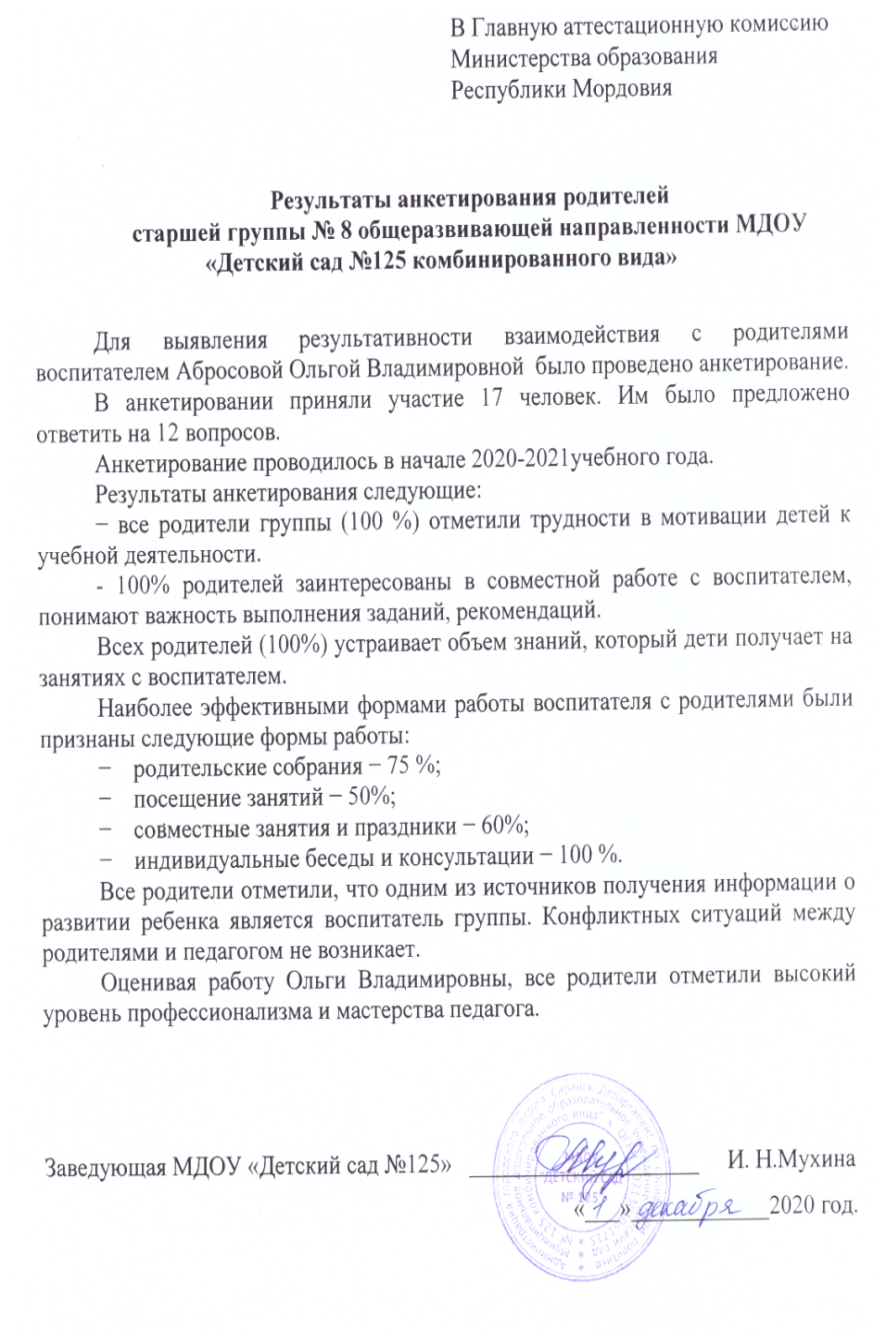 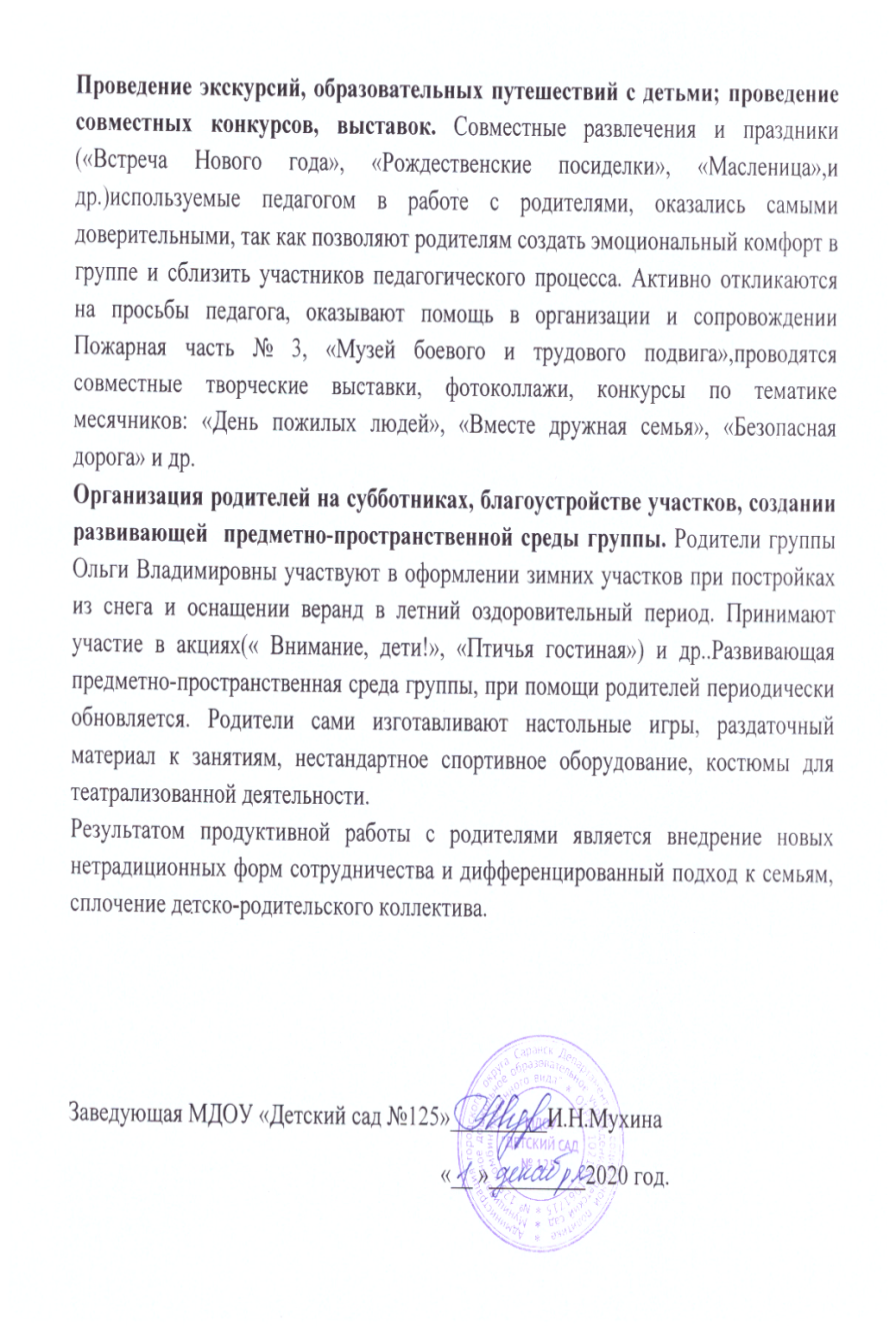 12. Работа с детьми из социально – неблагополучных семей.
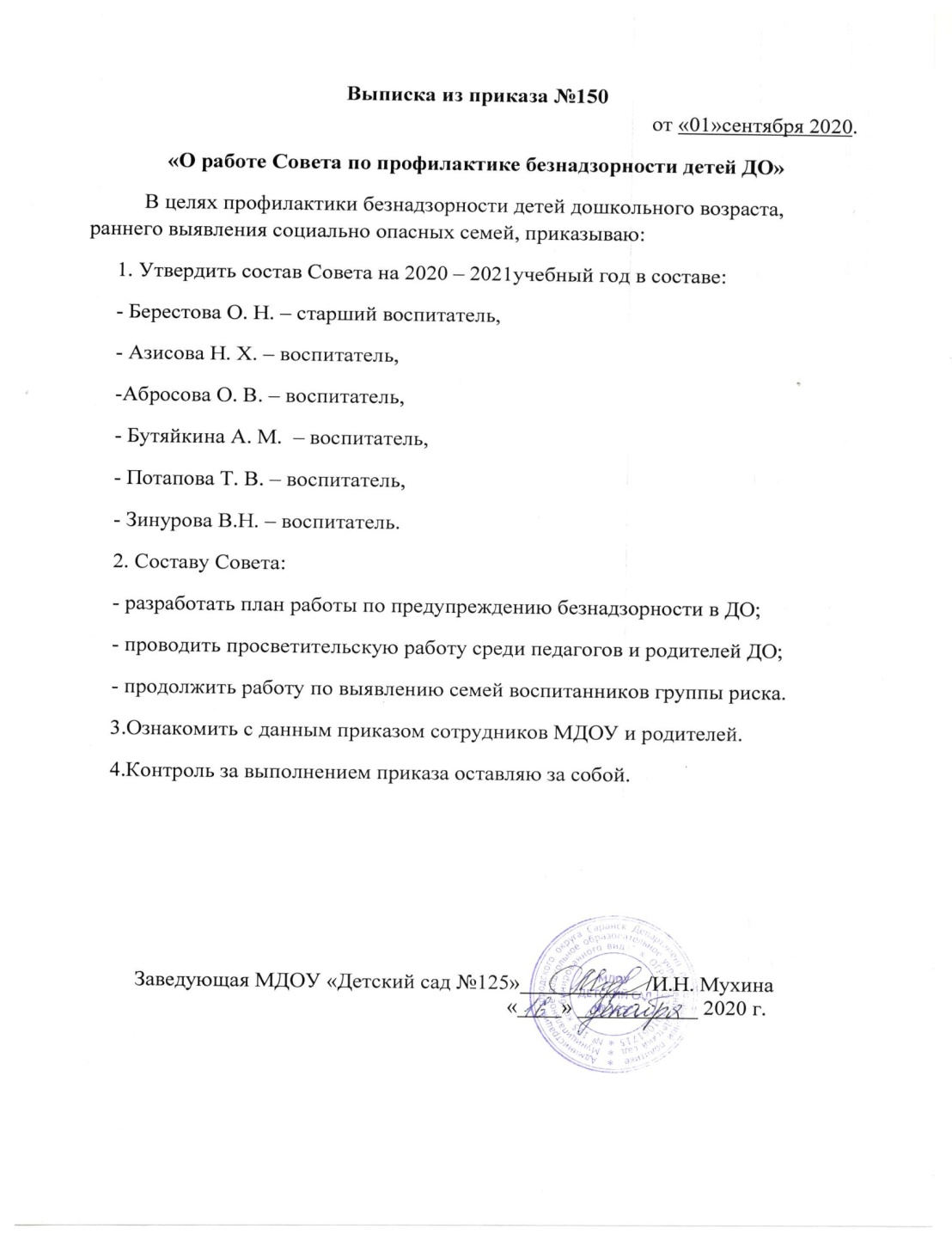 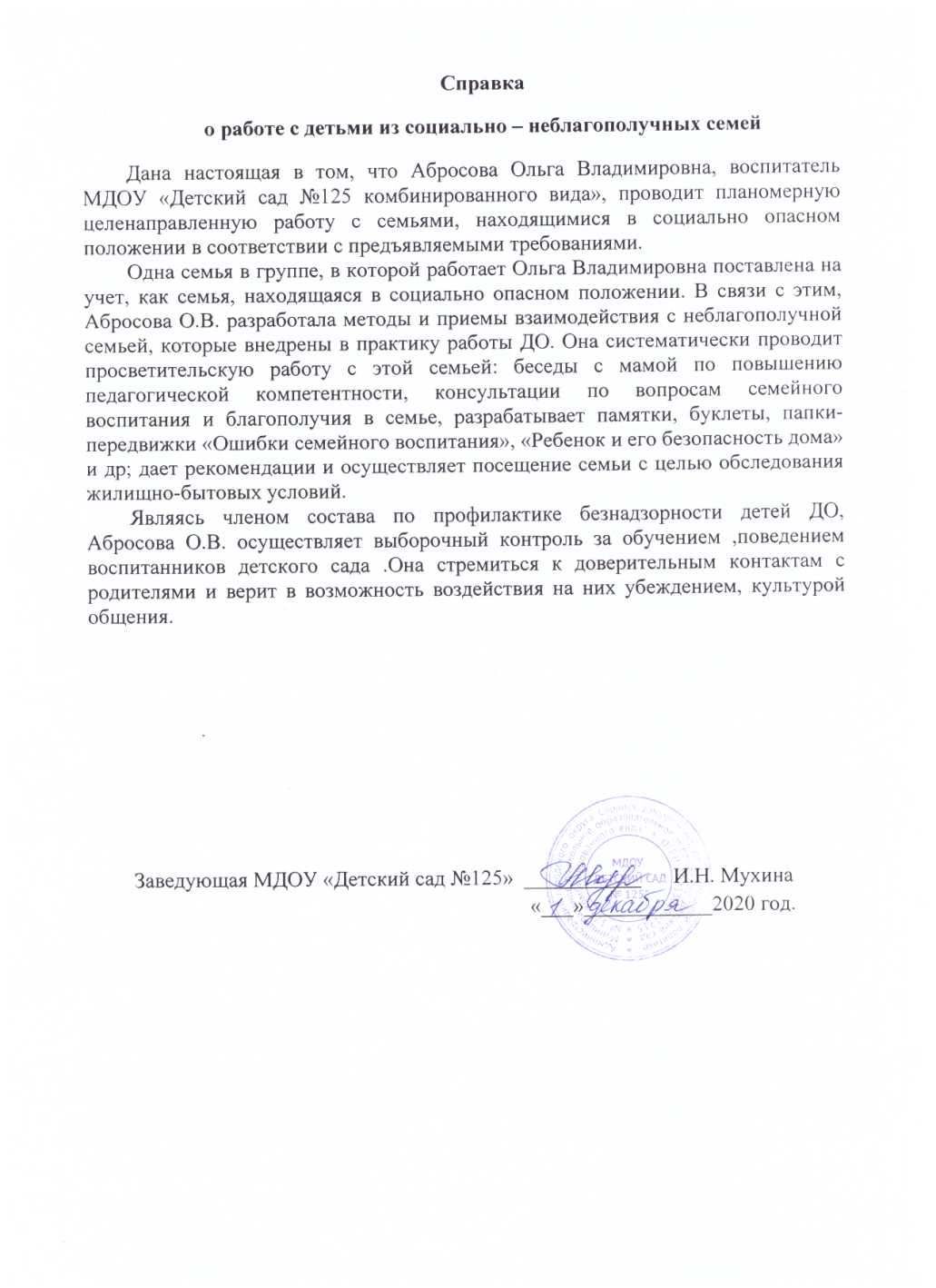 13. Участие педагога в профессиональных конкурсах.
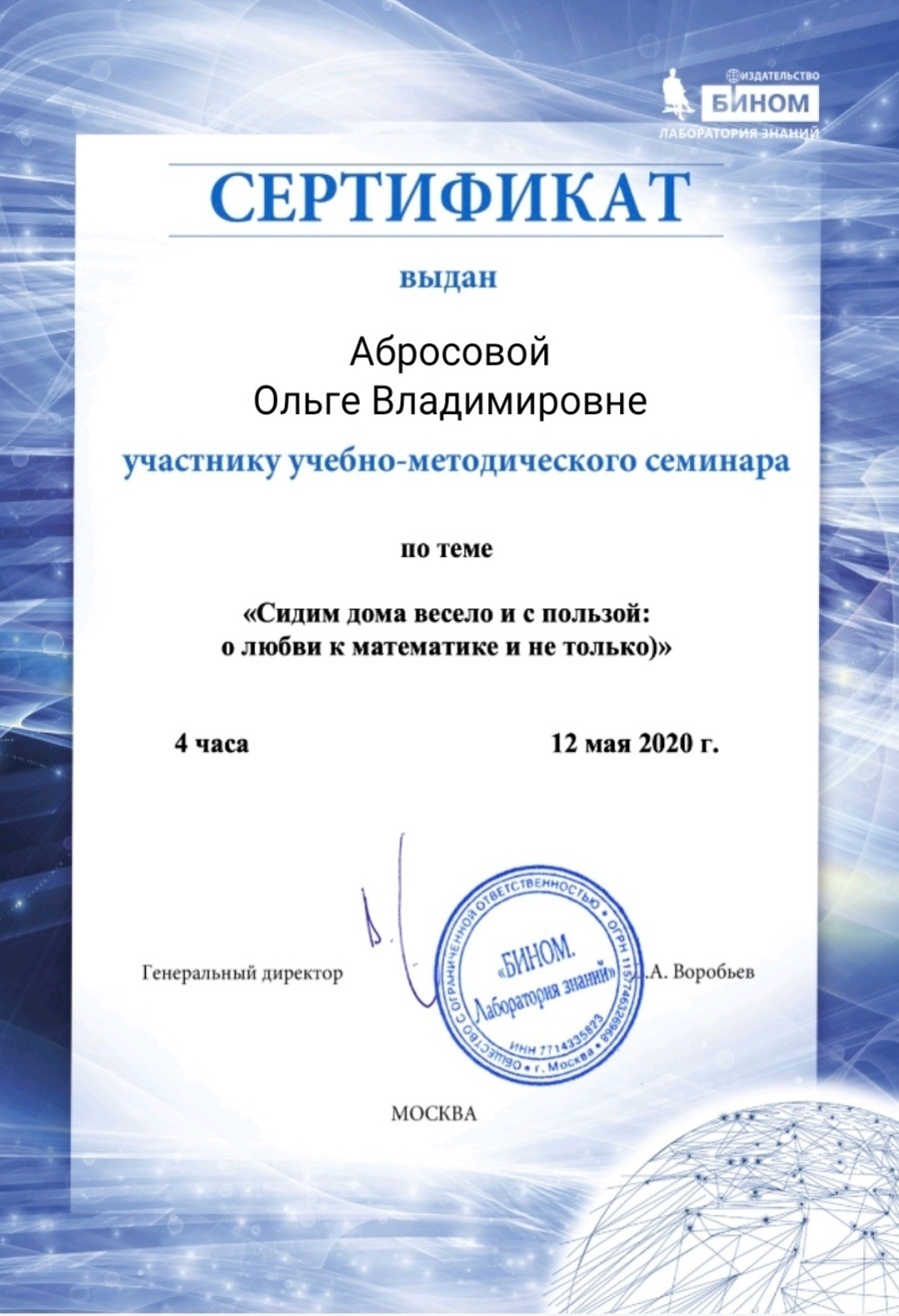 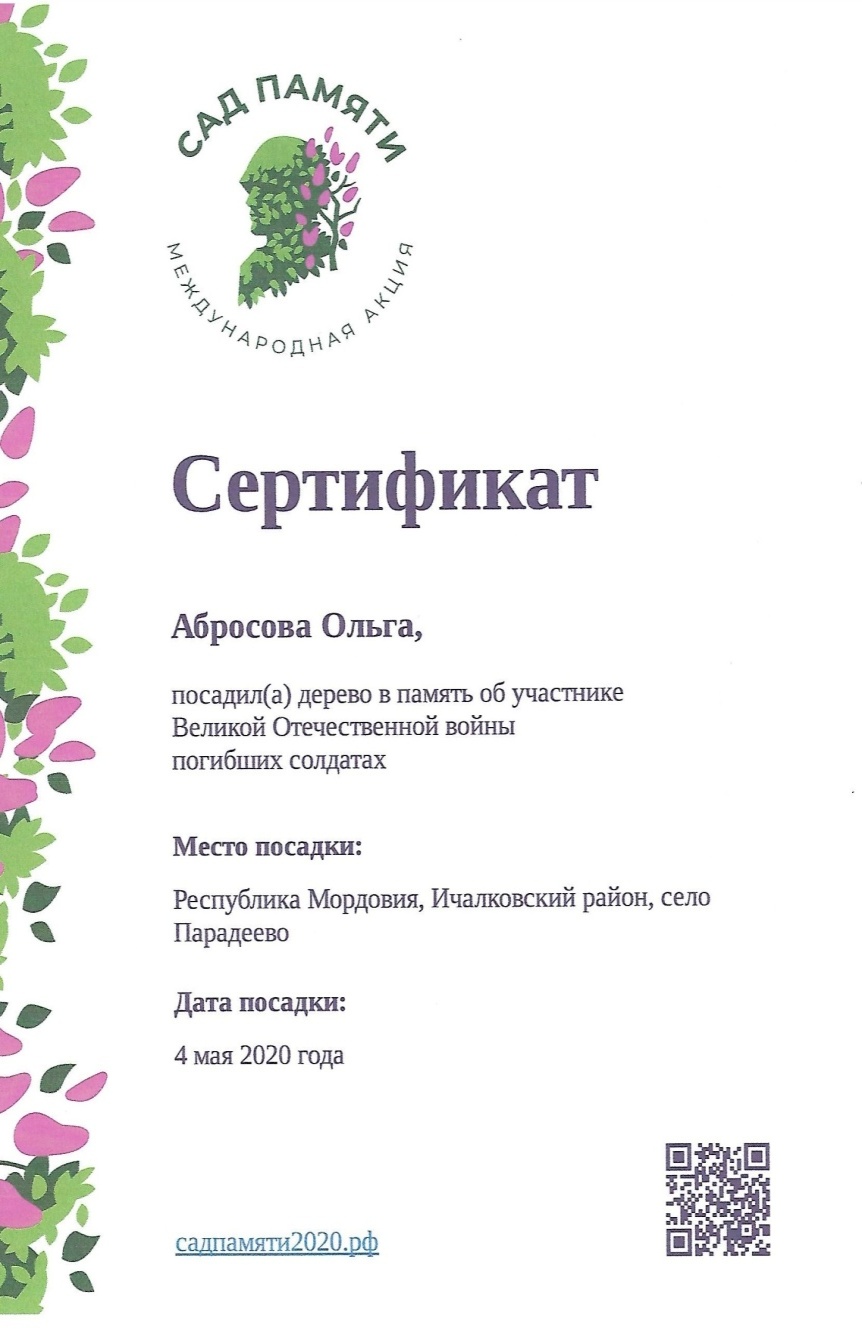 Интернет – конкурс-1
Муниципальный уровень- 1

Международная акция-1
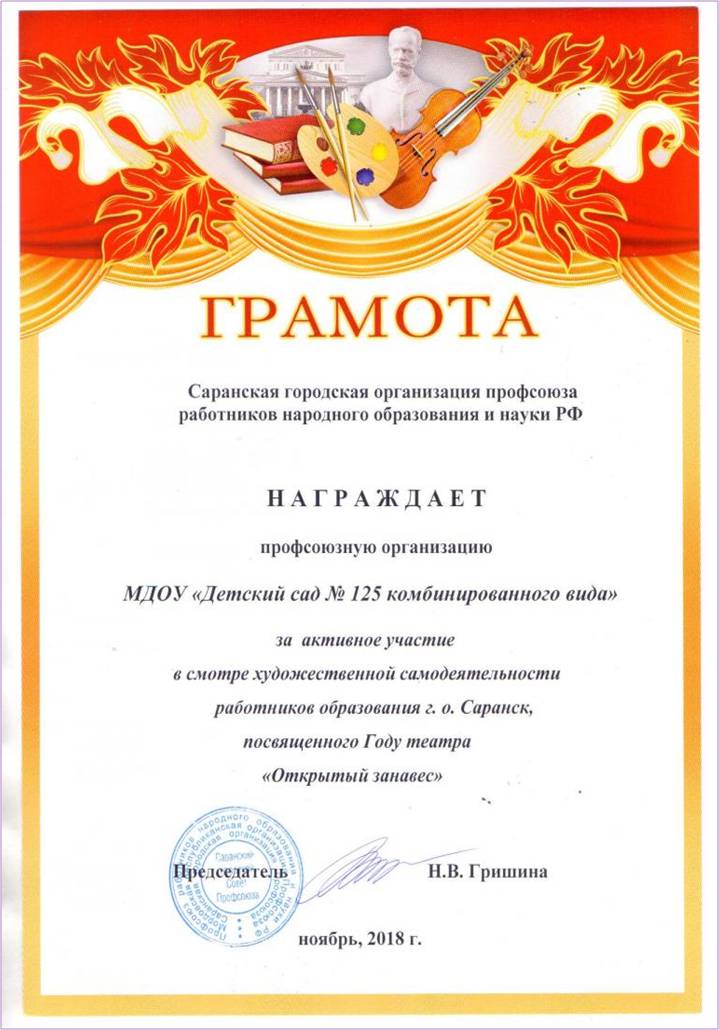 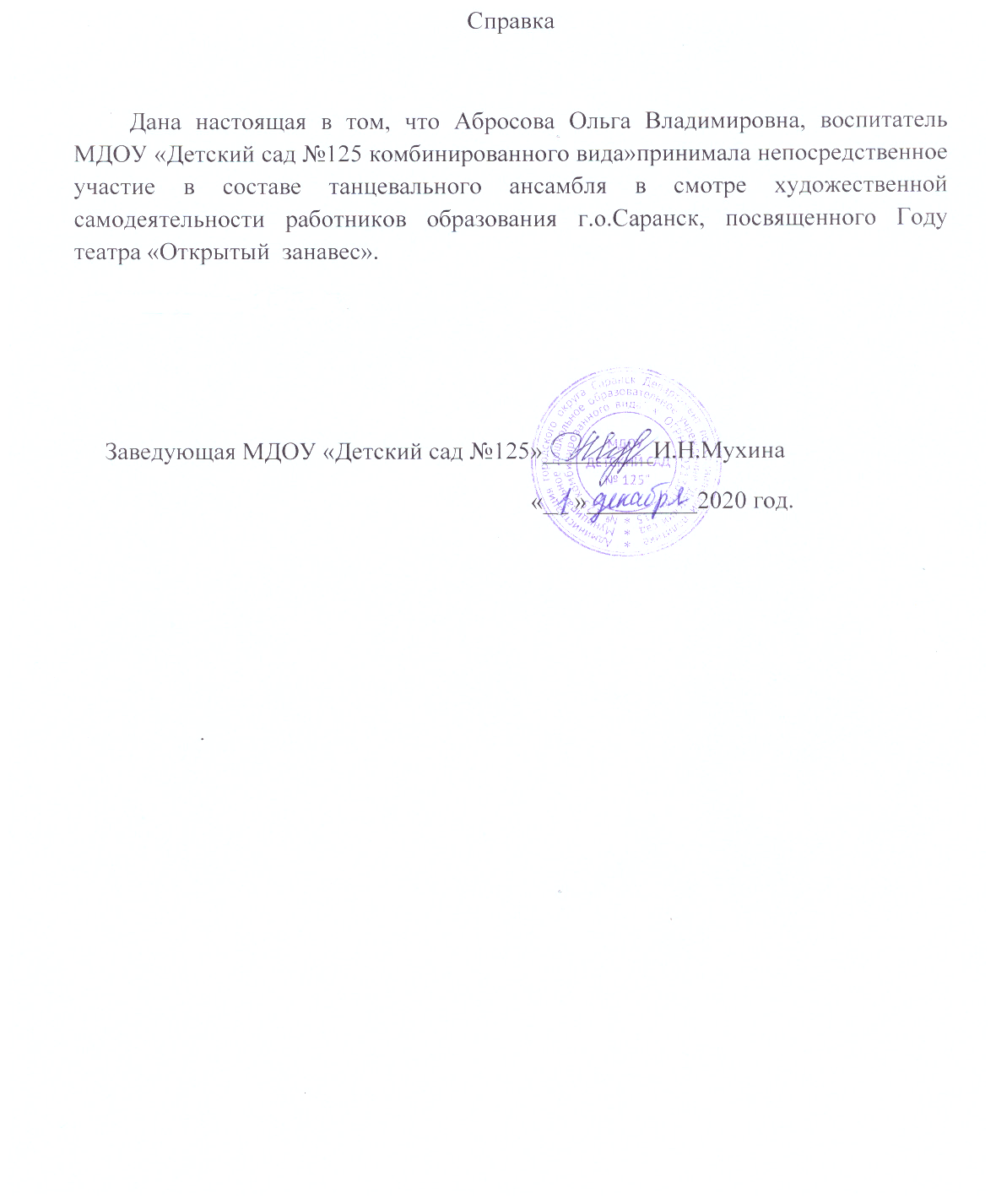 14. Награды и поощрения
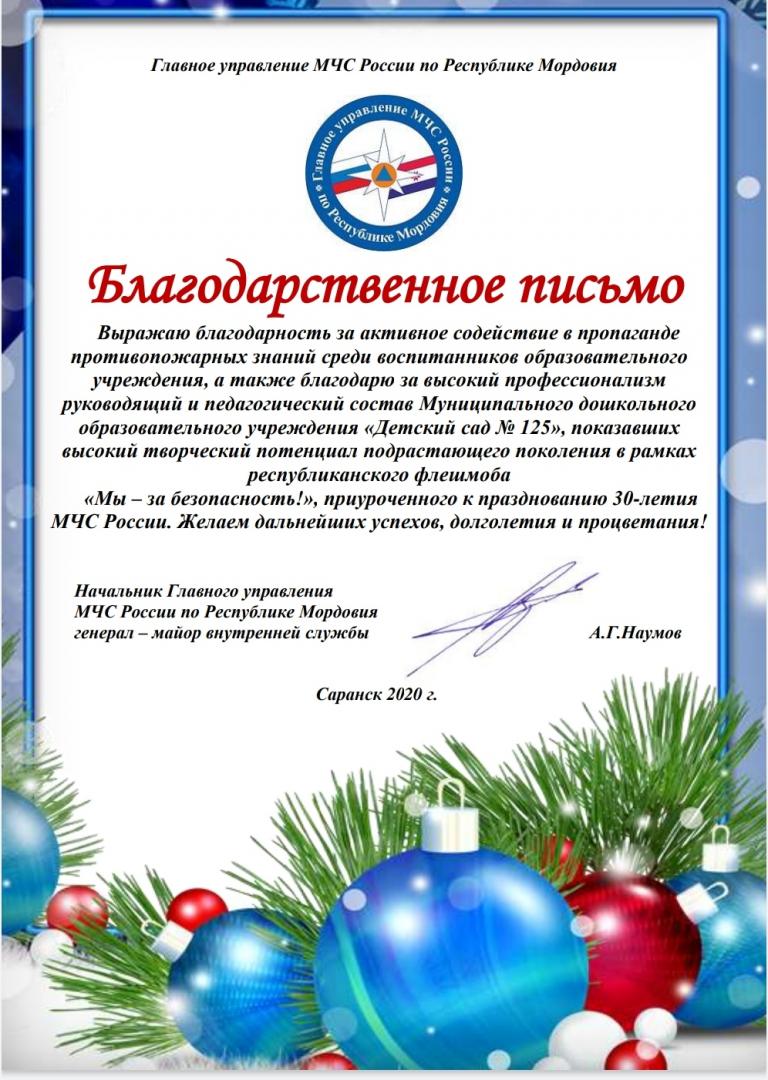 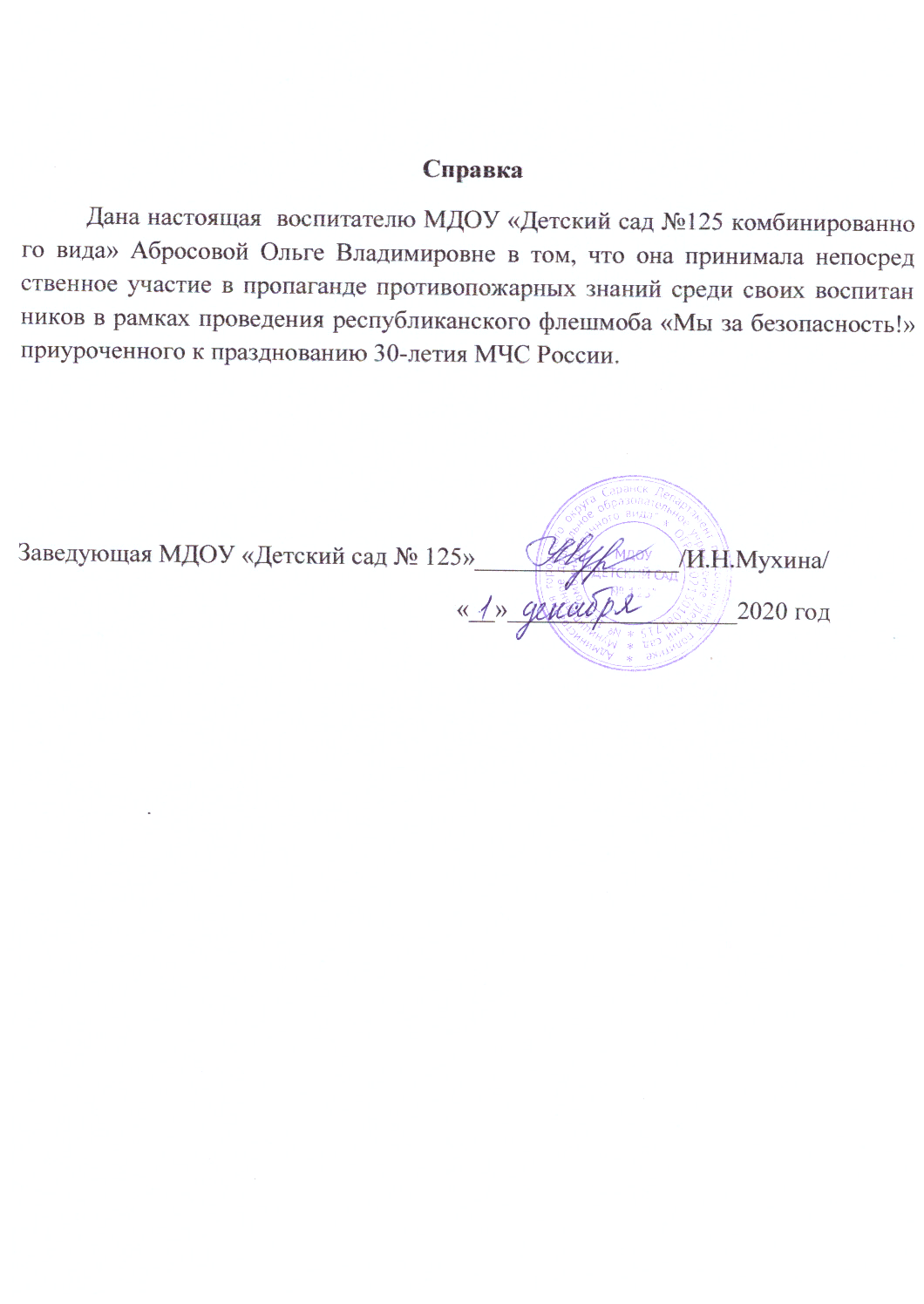 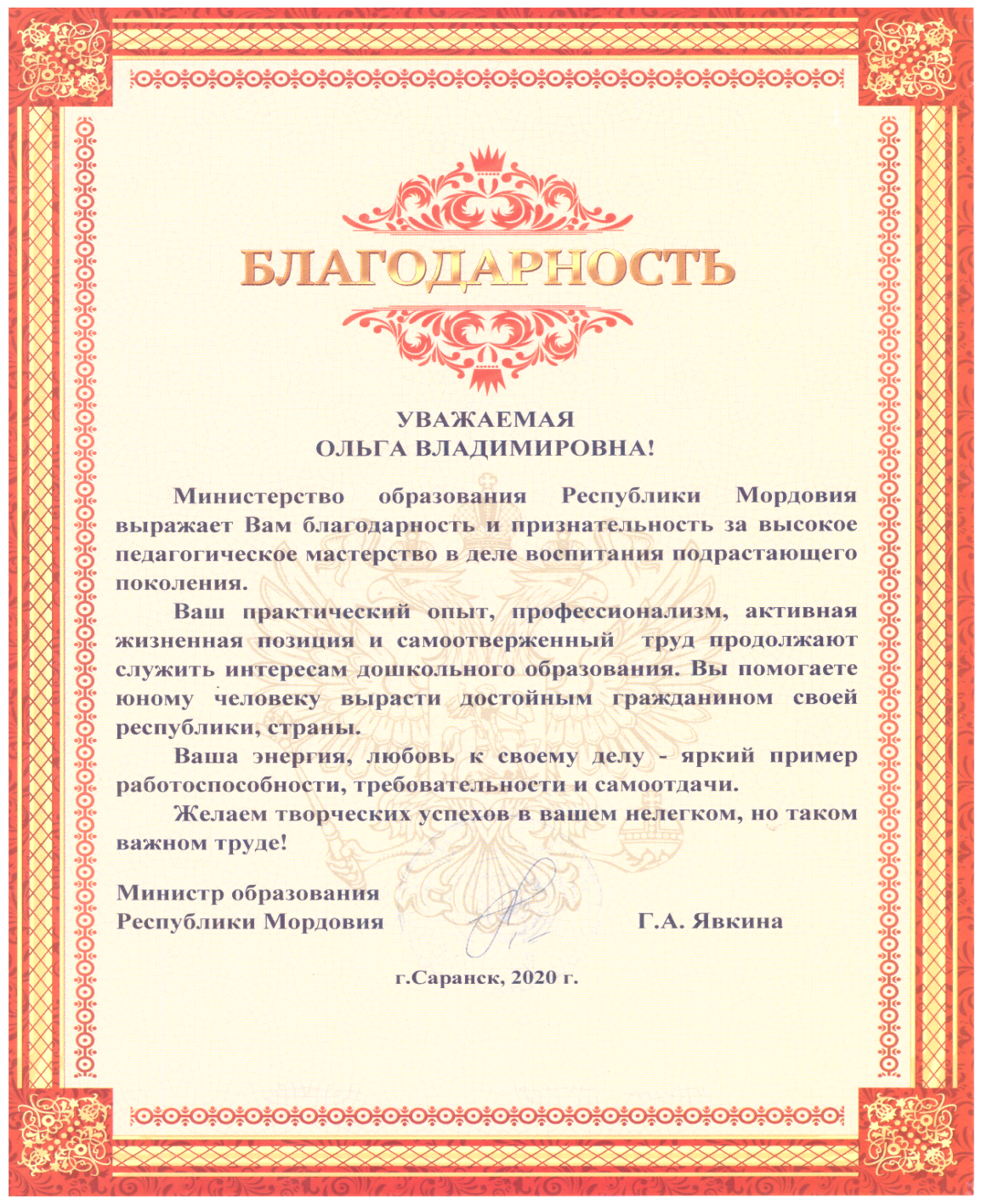